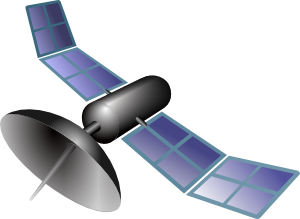 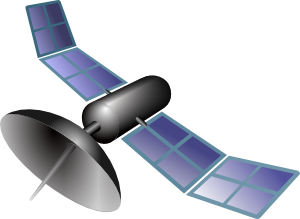 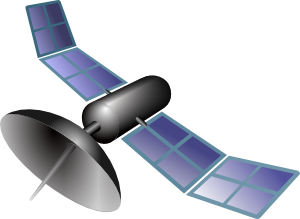 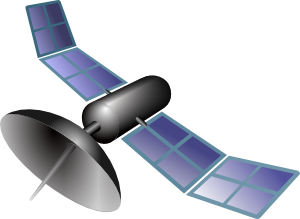 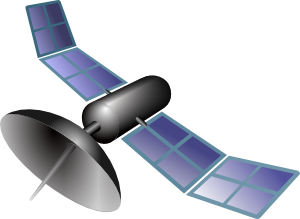 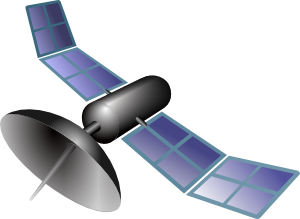 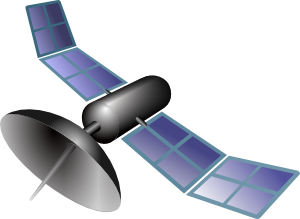 S P E C T E R
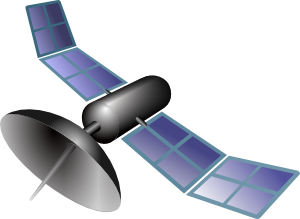 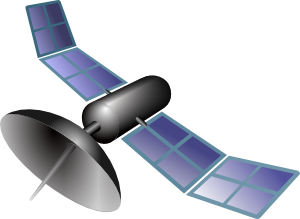 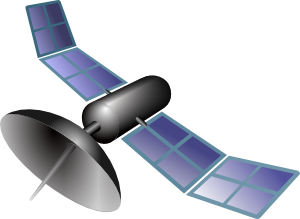 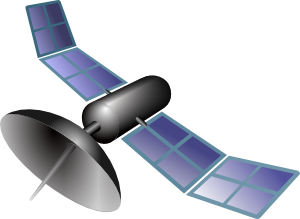 Preliminary Design Review
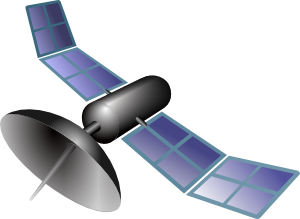 October 14th, 2021
ASEN-011 Team 9
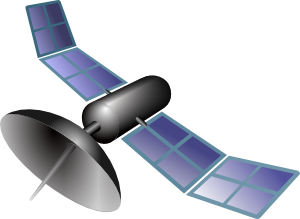 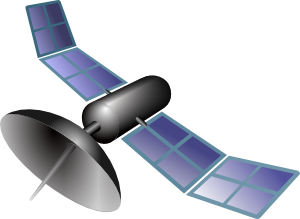 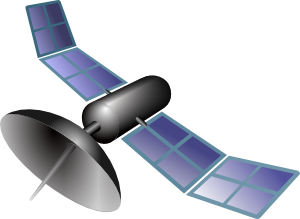 Presenters  
Gabriel Feldman, Sam Alvis, Vivien Blumofe, Zach Harris, Andrew Komitor, Ajay Dhindsa
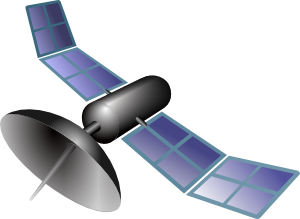 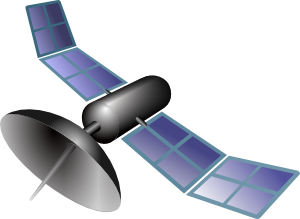 Company Customer 
L3Harris
Faculty Advisor 
Professor John Mah
Additional Team Members  
Hanna Galimanis, Nick Spens, Mary Hanson, Josef Michelson, Noah Avery
1
Table of Contents
Project Overview
Baseline Design
Enclosure Feasibility
Electronics Feasibility
Optics Feasibility
Image Processing Feasibility
Orbit Determination Feasibility
Algorithm Feasibility
Status Summary and Strategy
Appendix
2
Project Overview
3
Project Overview
Baseline Design
Feasibility of Design
Summary and Strategy
Motivation
Space situational awareness (SSA) 
January 1st, 2021: Over 18,000 human made objects in Earth Orbit
Approximately 500 are in GEO
Geosynchronous Earth Orbit (GEO) holds critical satellites for communication, weather, and military purposes
Orbits with semi-major axis of roughly 42,000 km
Orbital Period of 1 day
Many unknown/unidentified satellites
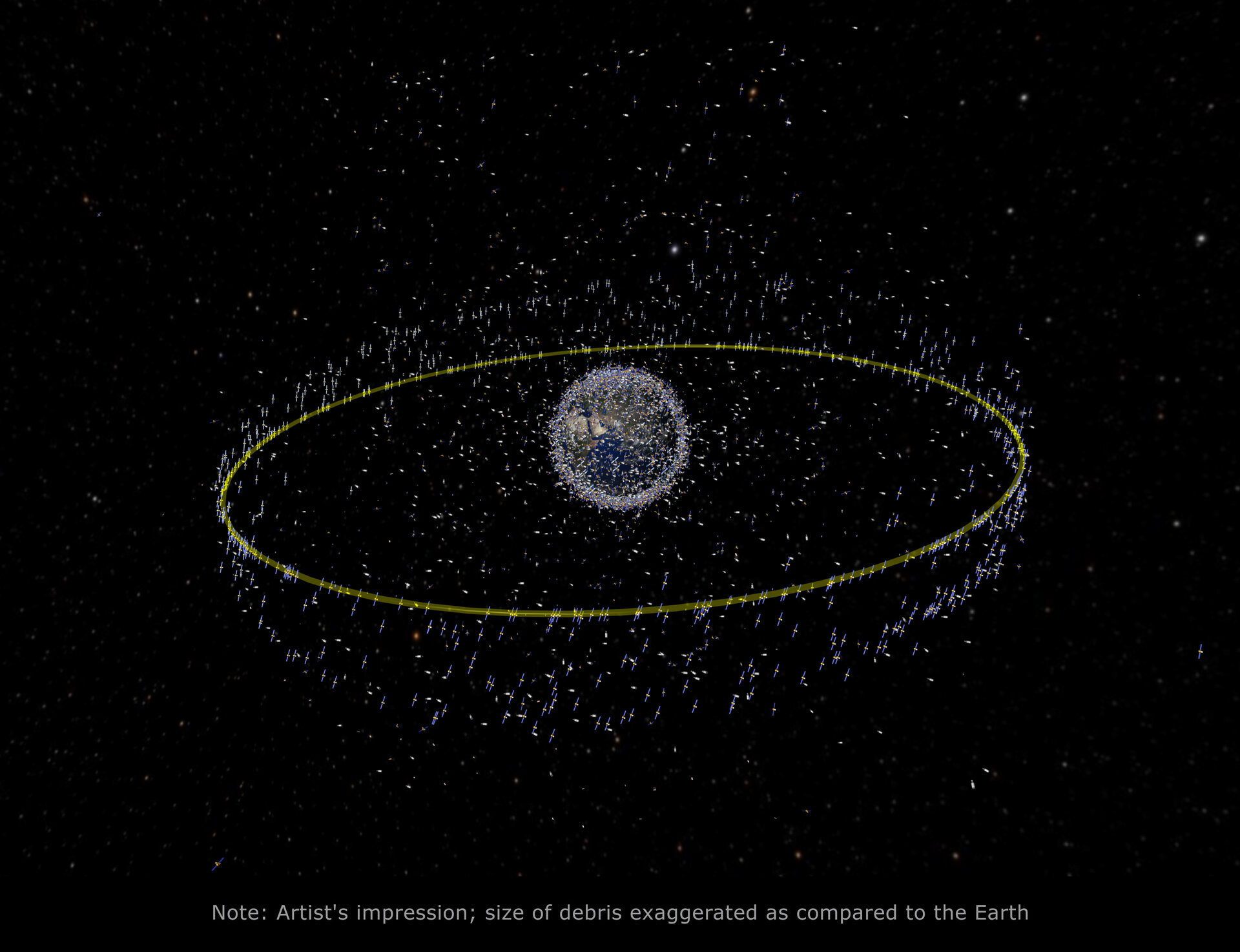 GEO Visualization from esa.int
4
Project Overview
Motivation
Mission Statement
Key Terms
Objectives
CONOPS
FBD
[Speaker Notes: Riebeek, H.
“Catalog of earth satellite orbits”.
NASA.
https://earthobservatory.nasa.gov/features/OrbitsCatalog]
Purpose & Mission Statement
Purpose: collect data on satellites in GEO and determine if a significant event has occurred or is imminent 
Maneuvers 
Close encounters between two or more satellites (including docking and collisions)
Breakups
The Satellite Position Estimation Collision Tracking & Event Recognition (SPECTER) mission will monitor satellite movements in geosynchronous orbit to provide space domain awareness.
5
Project Overview
Motivation
Mission Statement
Key Terms
Objectives
CONOPS
FBD
Key Terms
TLE: Two-Line (Orbital) Element Set
POL: Pattern of Life
Includes a satellite's position, velocity, light curve intensity and color data over time. Created from historical data categorizing satellite behavior.
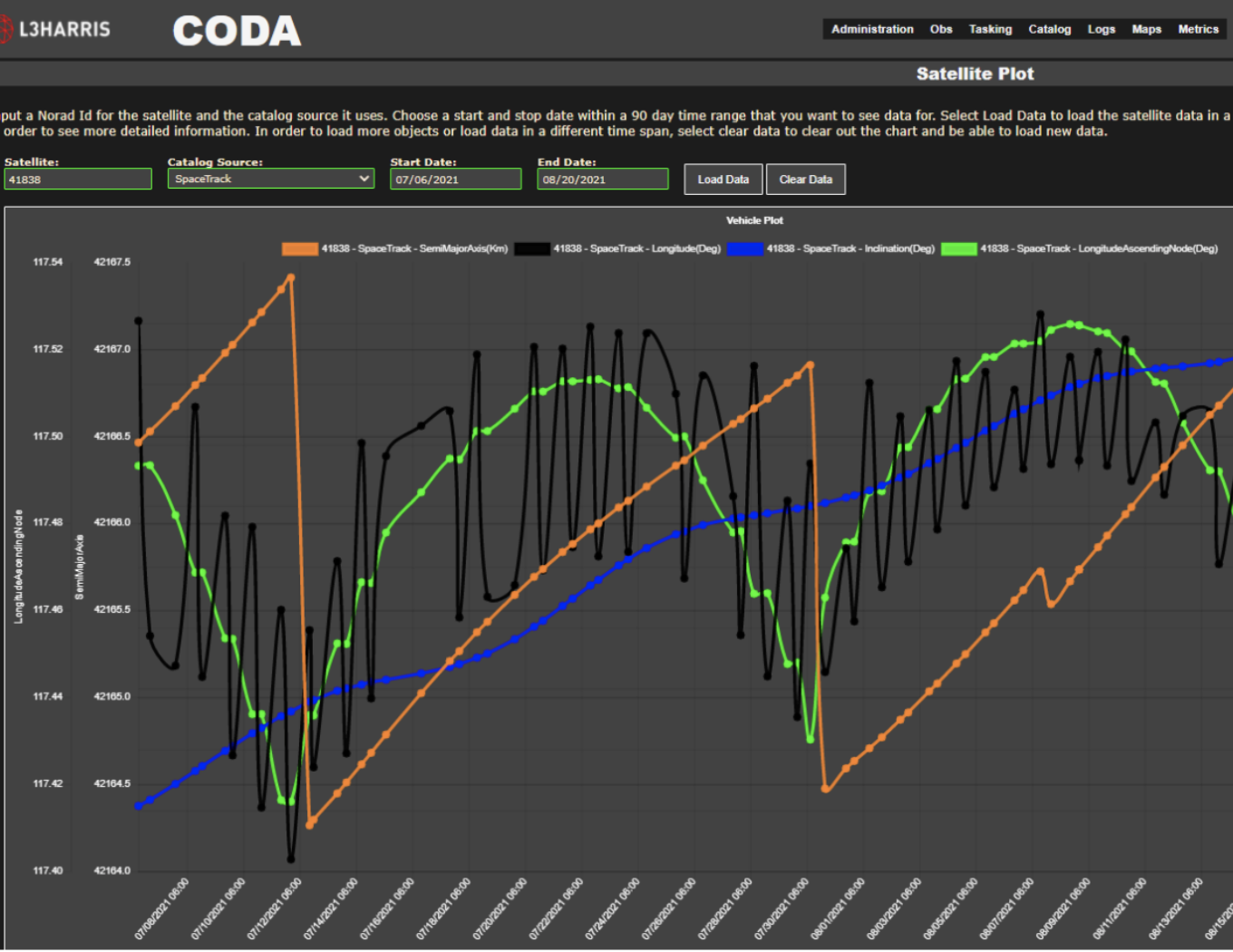 L3Harris POL Plot Example
Time scale: ~1 month (07/08/2021 - 08/09/2021)

… = Semi-major axis [km]
… = Longitude [deg]
… = Inclination [deg]
… = Longitude Ascending Node [deg]
L3Harris, Project Introduction Presentation
6
Project Overview
Motivation
Mission Statement
Key Terms
Objectives
CONOPS
FBD
Objectives
7
Project Overview
Motivation
Mission Statement
Key Terms
Objectives
CONOPS
FBD
Concept of Operations
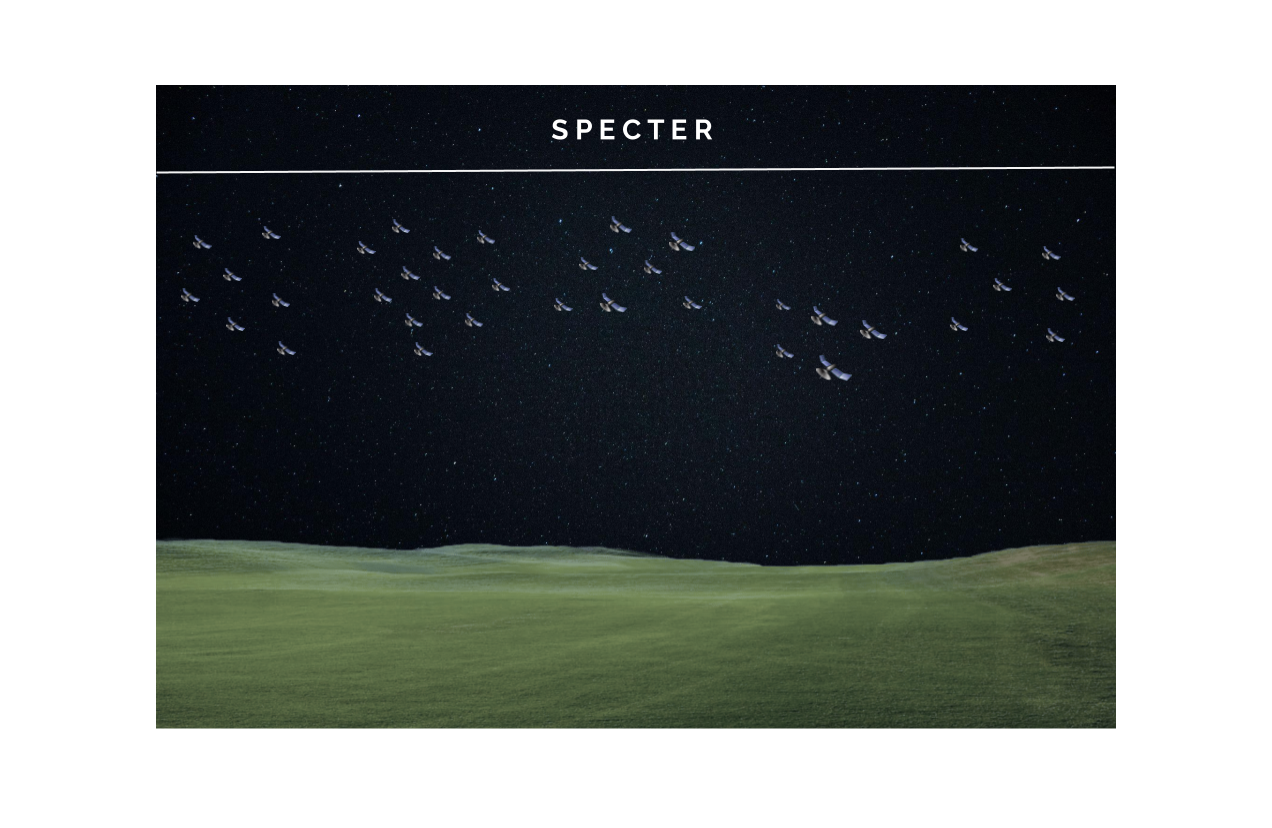 8
8
Project Overview
Motivation
Mission Statement
Key Terms
Objectives
CONOPS
FBD
Concept of Operations - Step 1
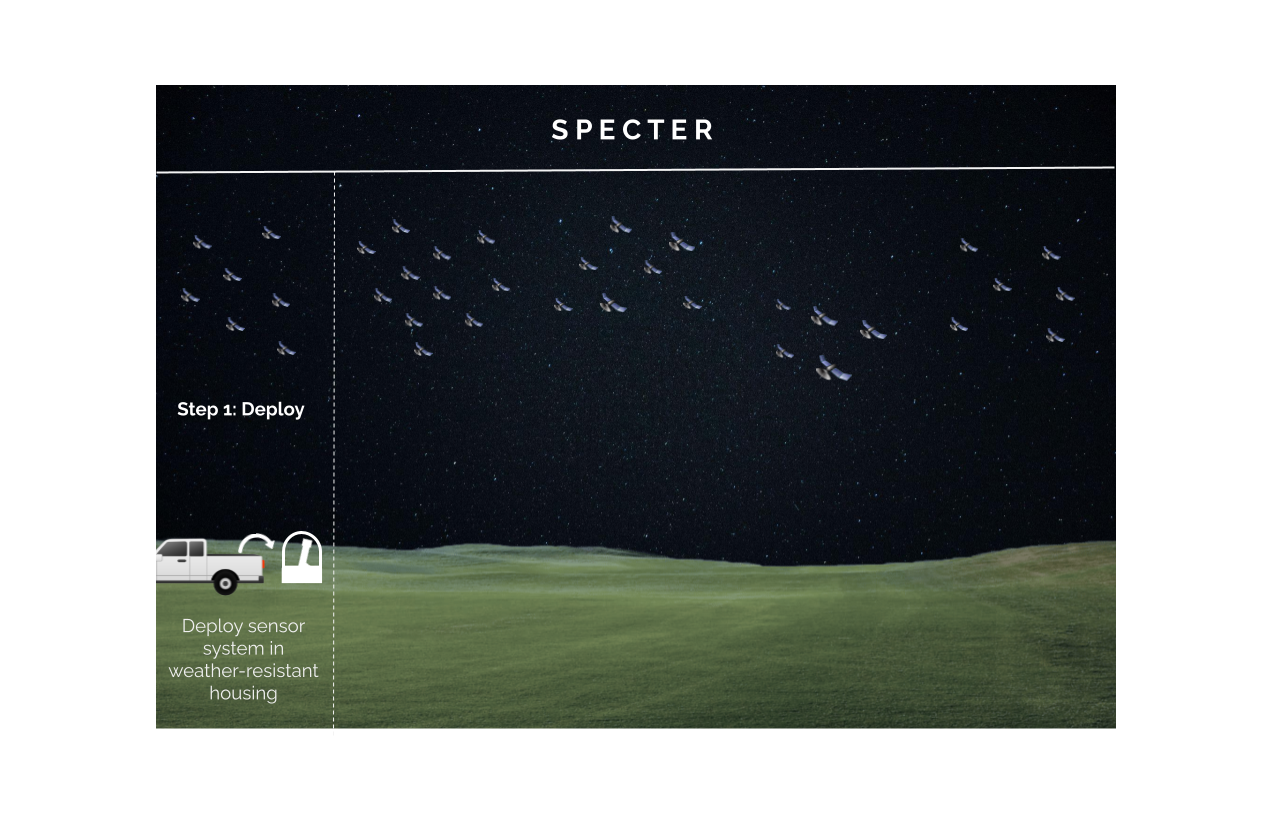 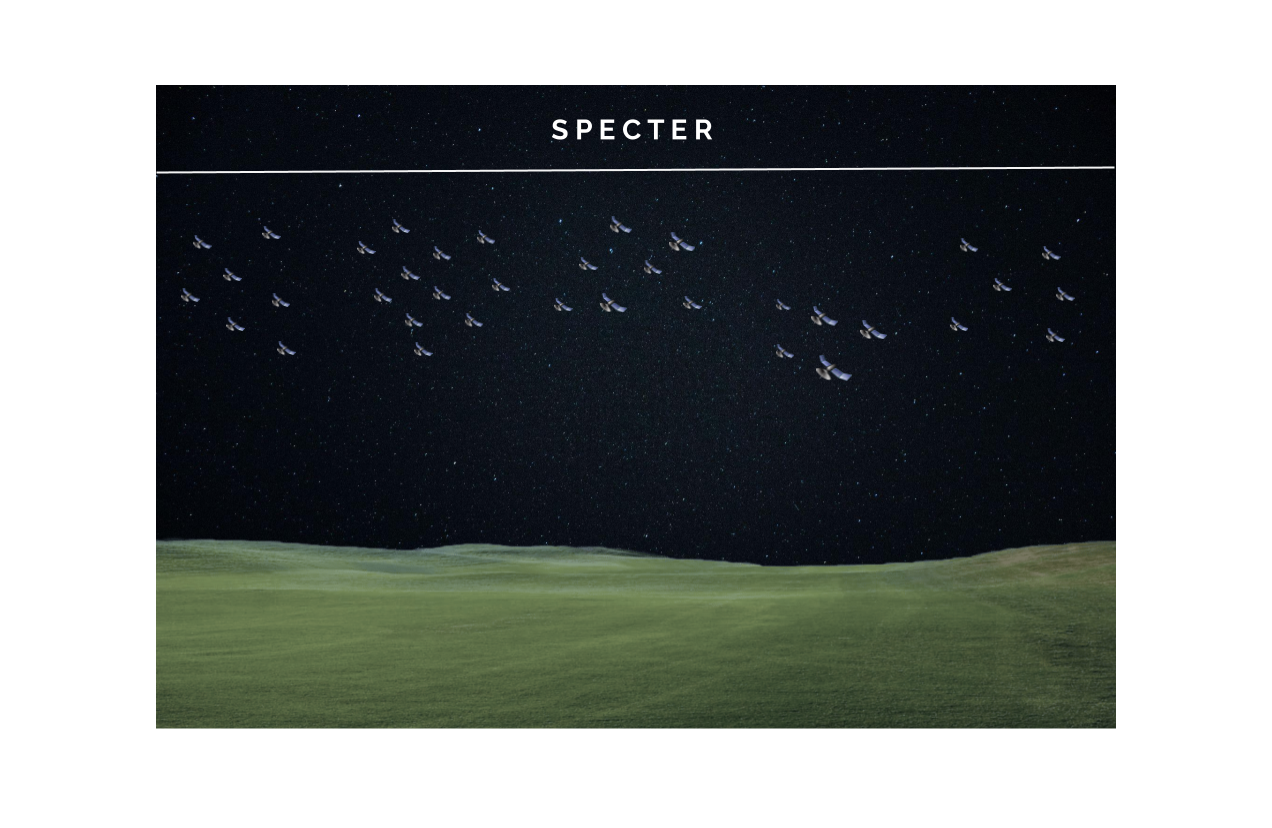 9
9
Project Overview
Motivation
Mission Statement
Key Terms
Objectives
CONOPS
FBD
Concept of Operations - Step 2
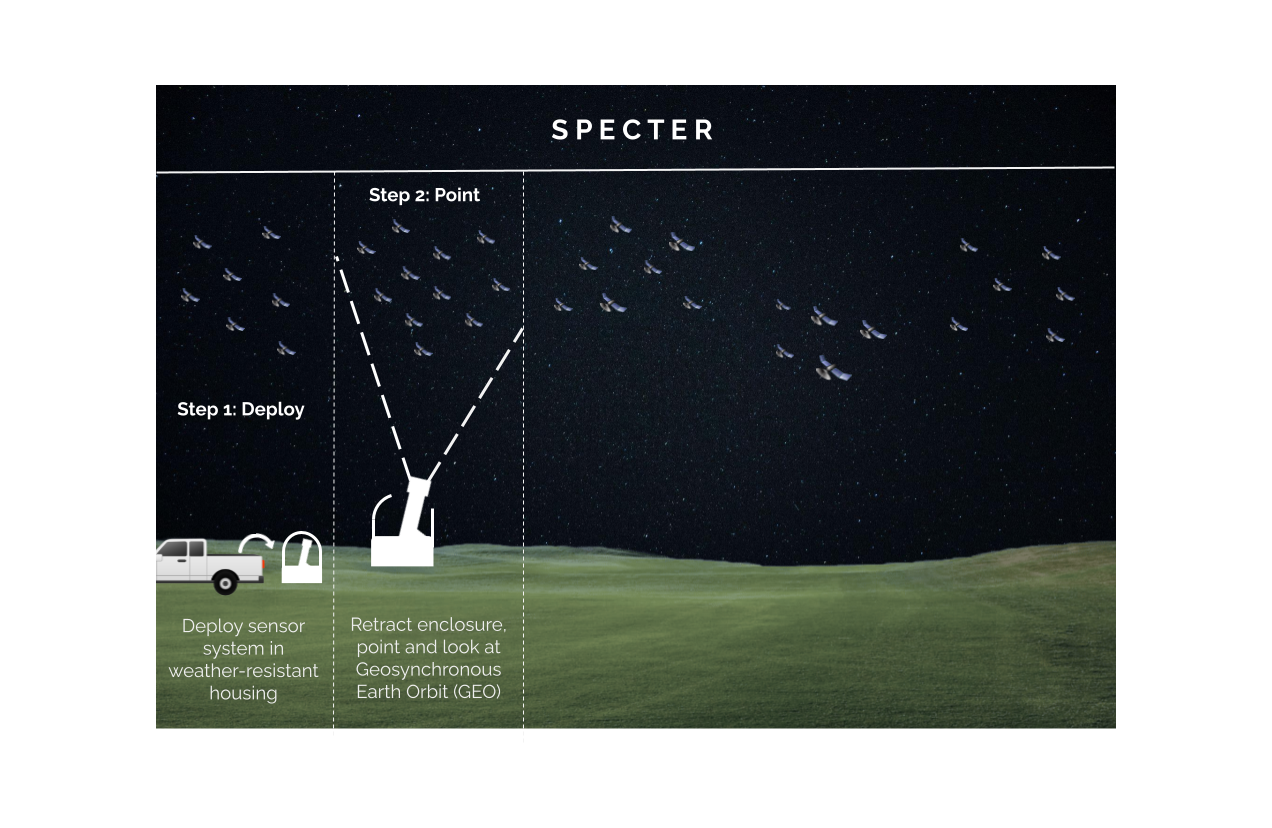 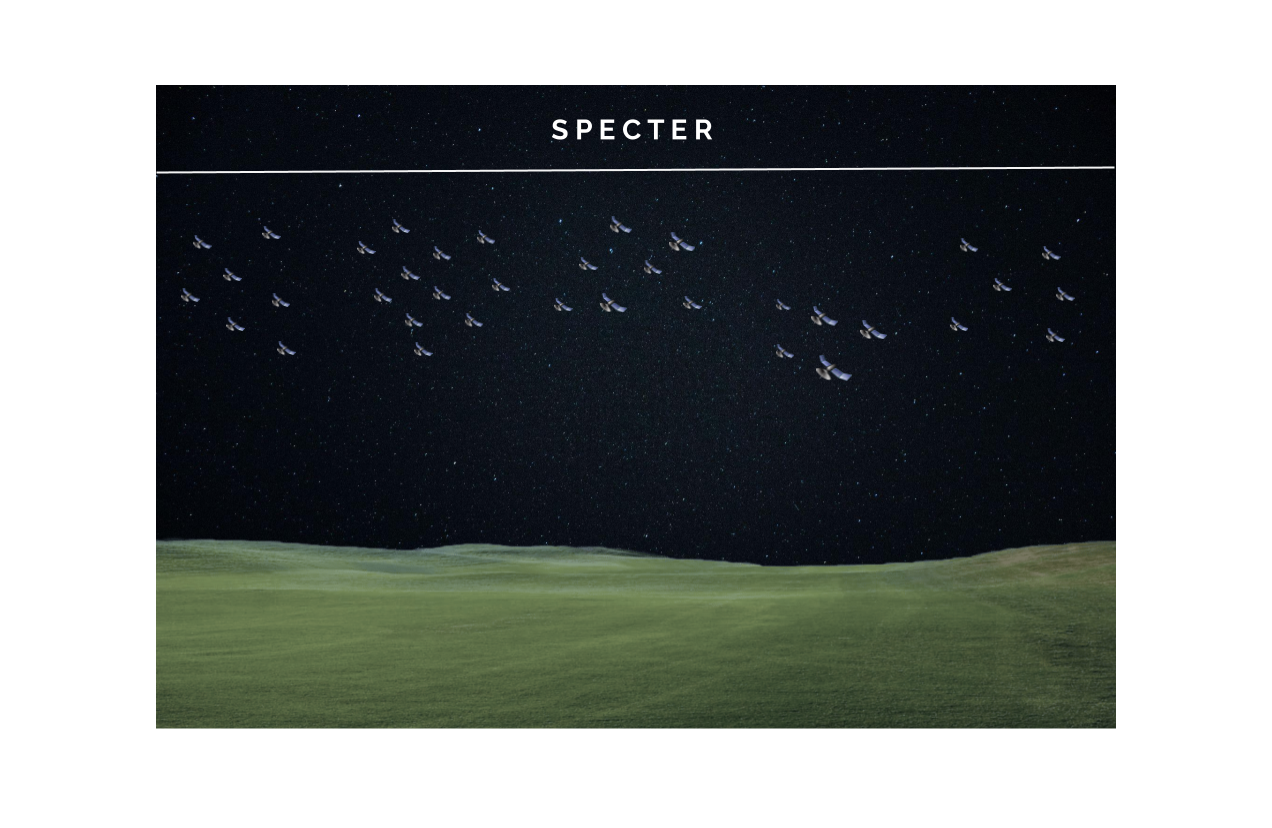 10
10
Project Overview
Motivation
Mission Statement
Key Terms
Objectives
CONOPS
FBD
Concept of Operations - Step 3
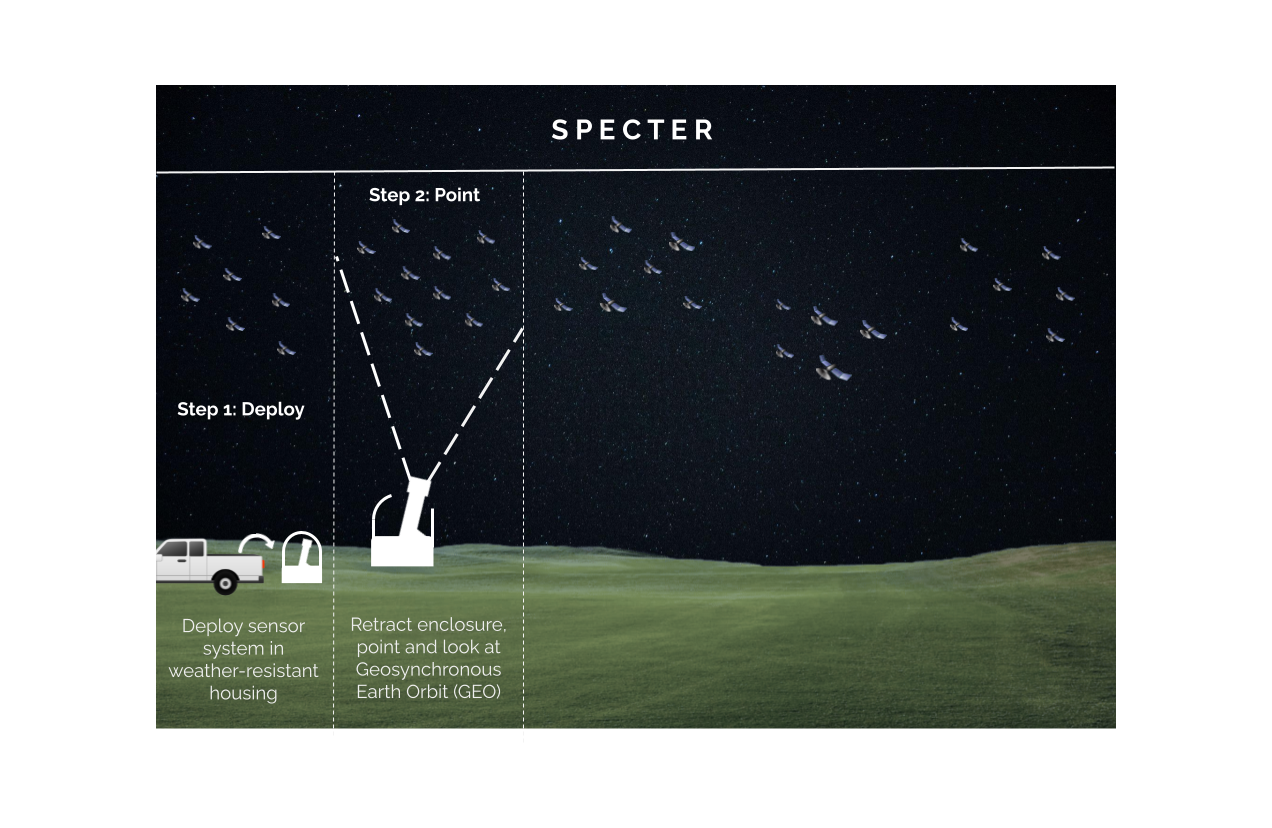 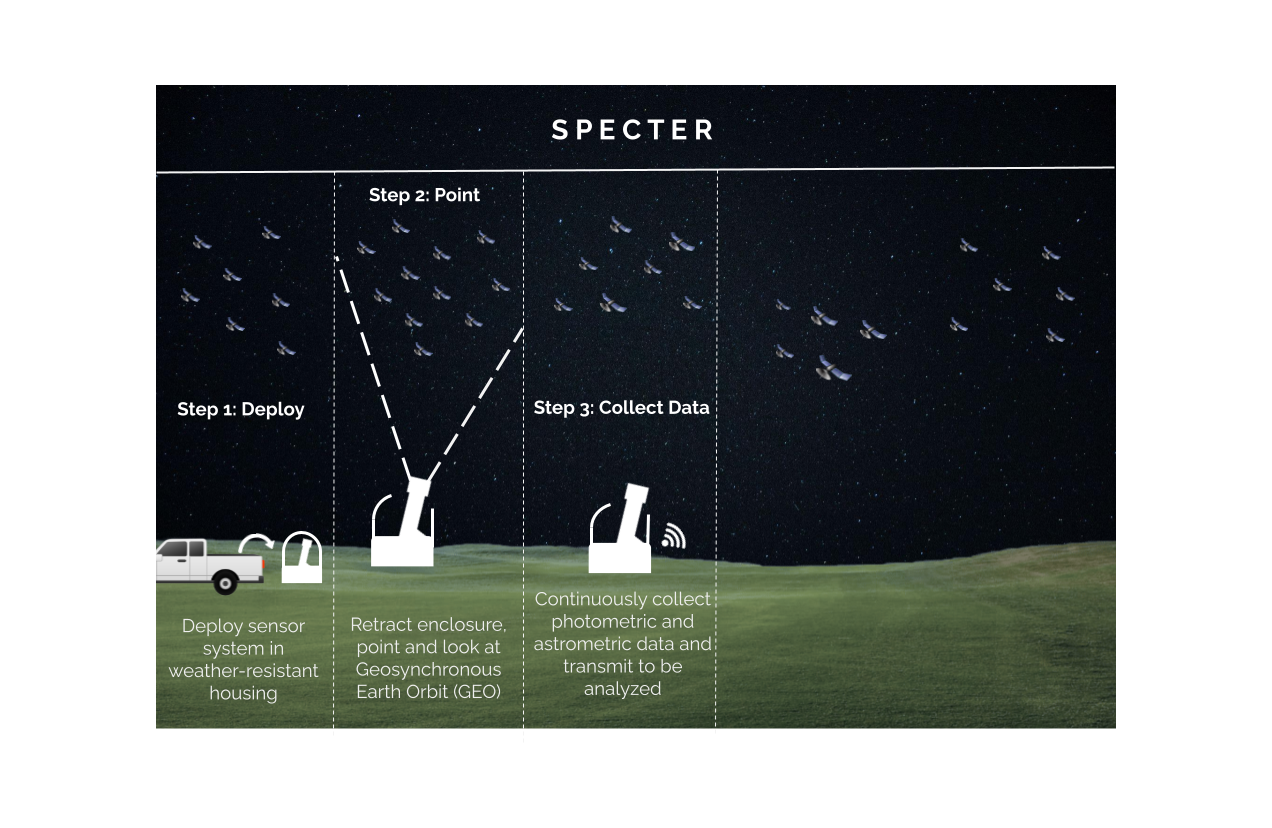 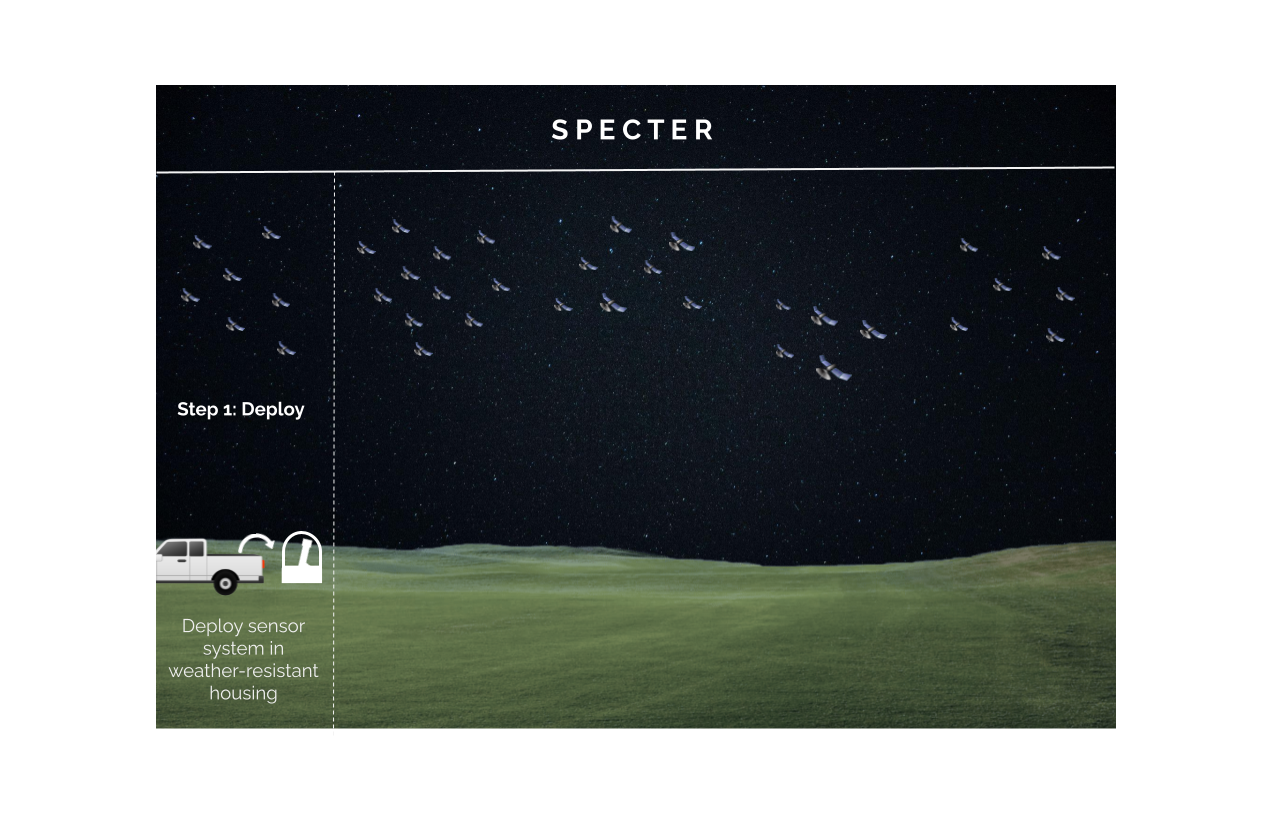 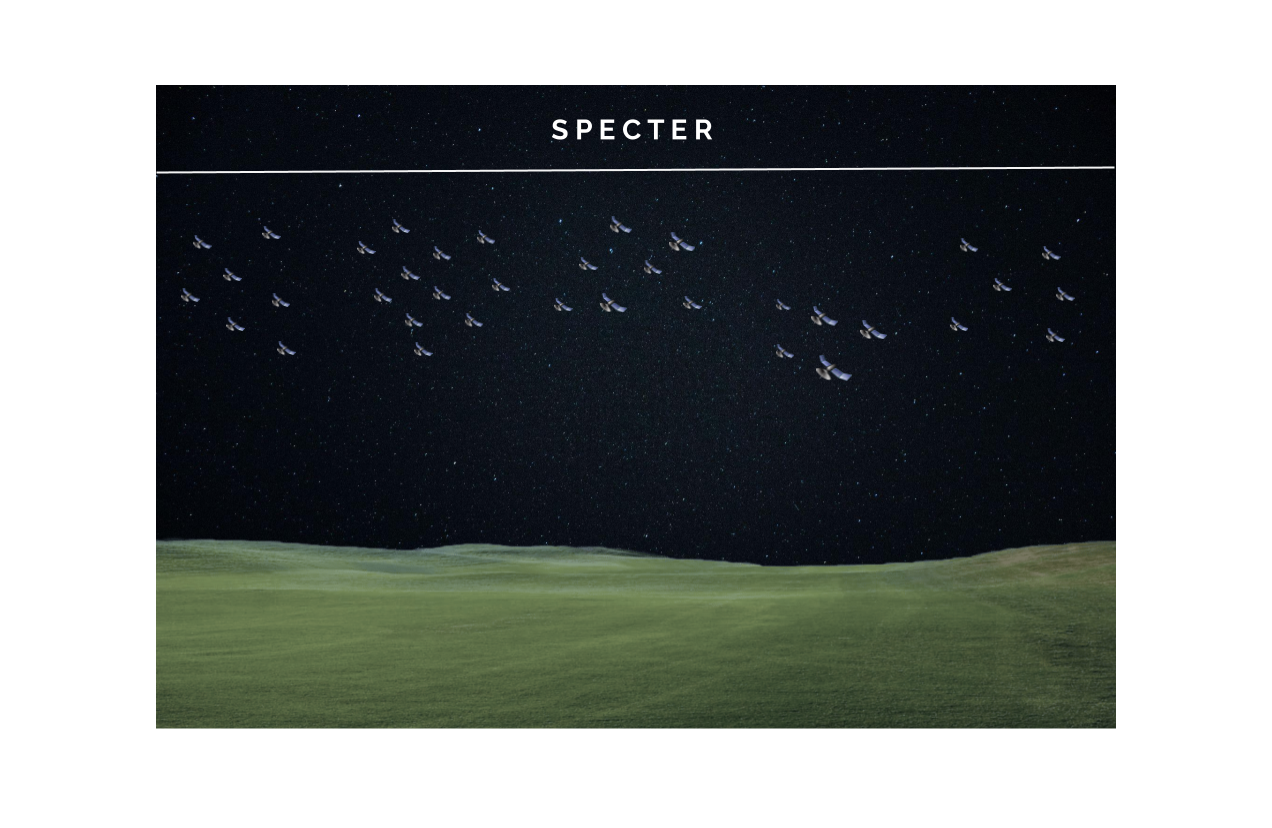 11
11
Project Overview
Motivation
Mission Statement
Key Terms
Objectives
CONOPS
FBD
Concept of Operations - Step 4
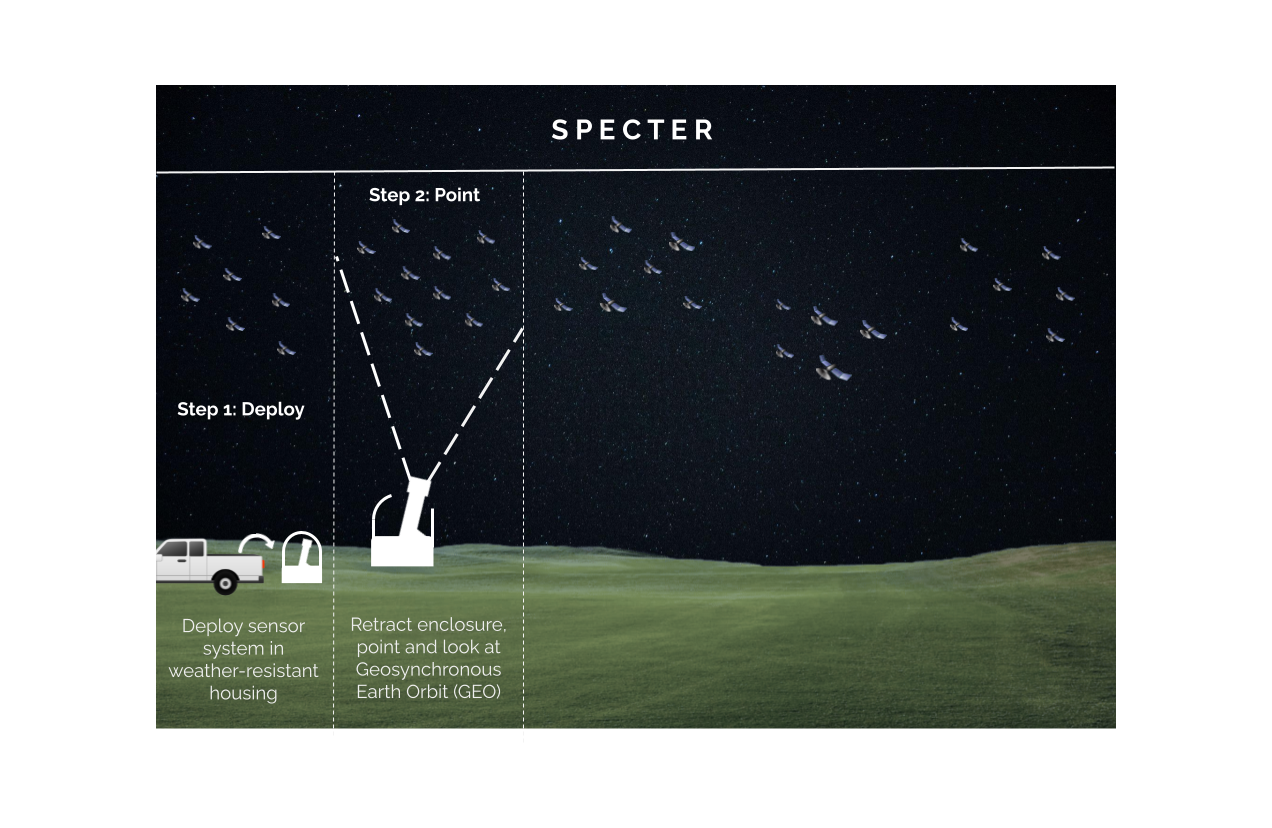 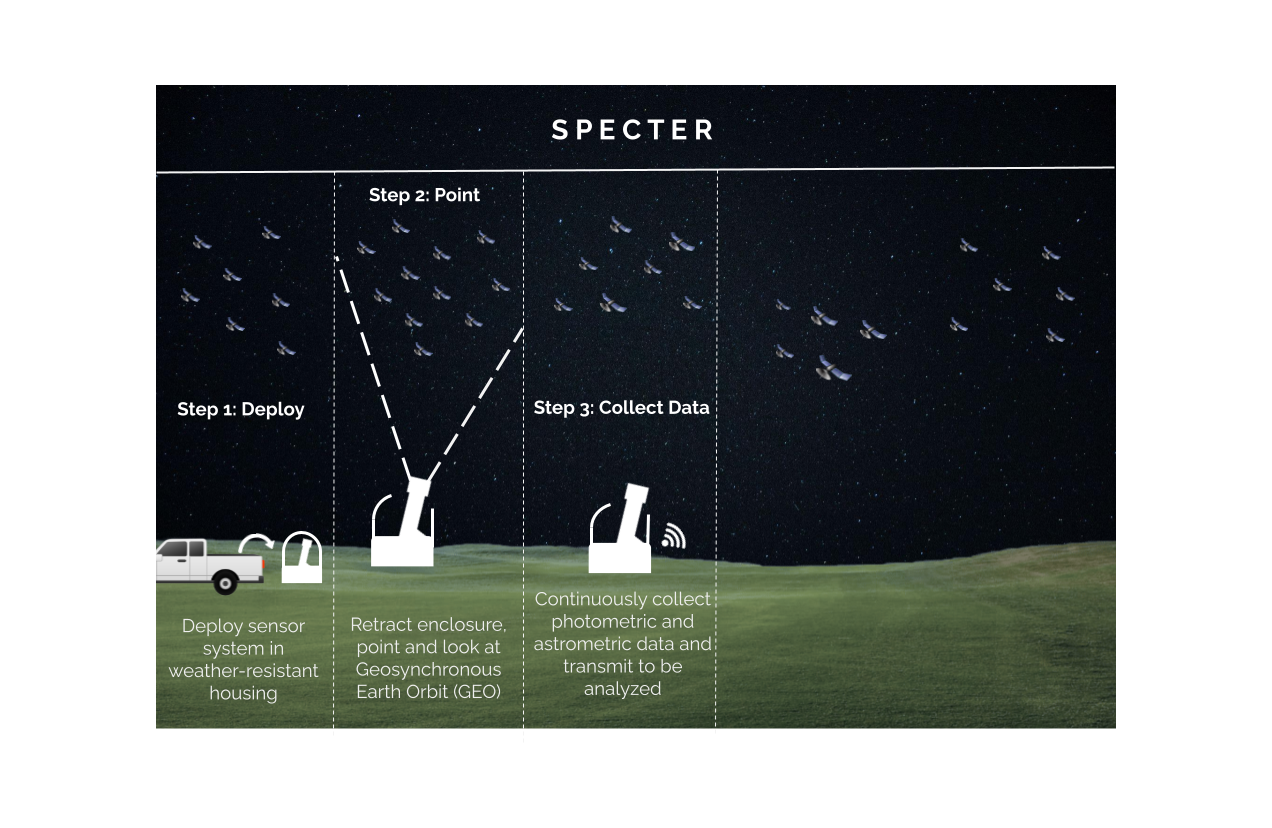 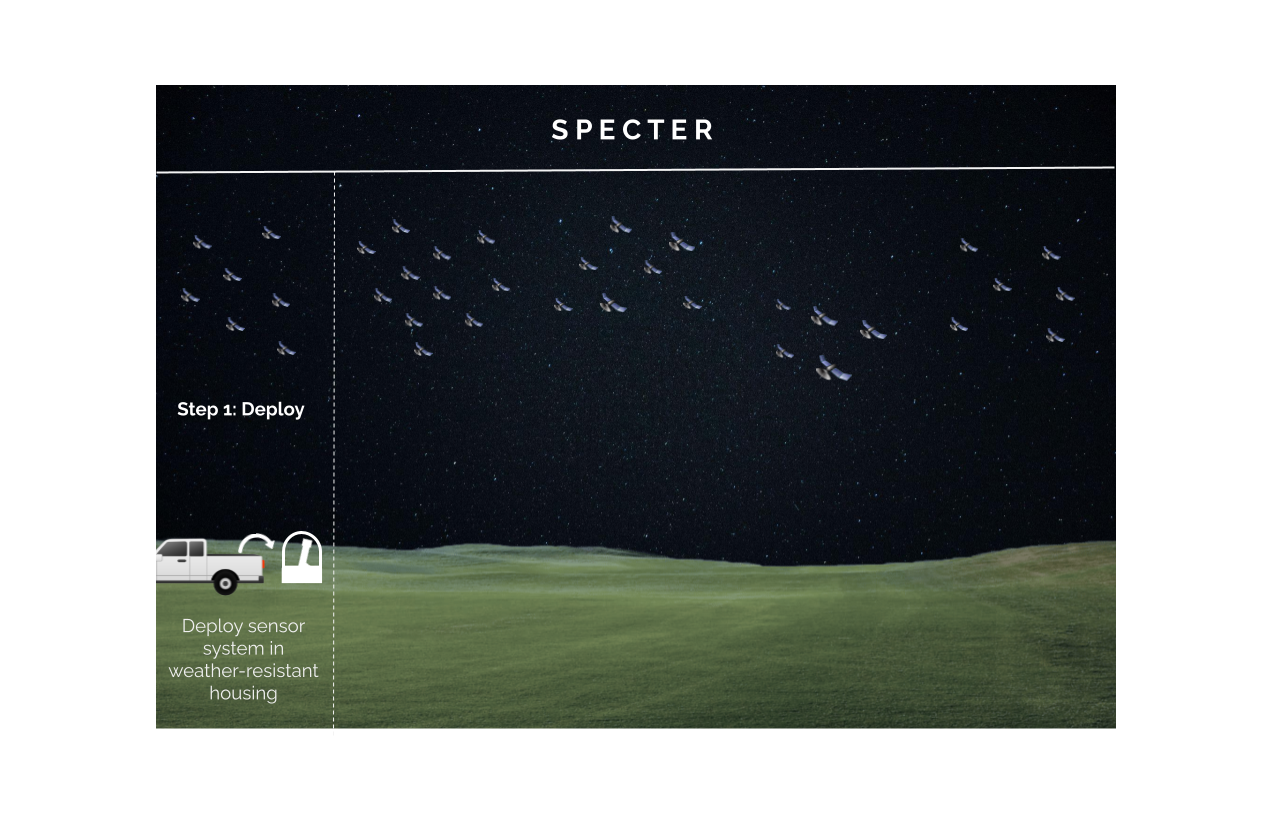 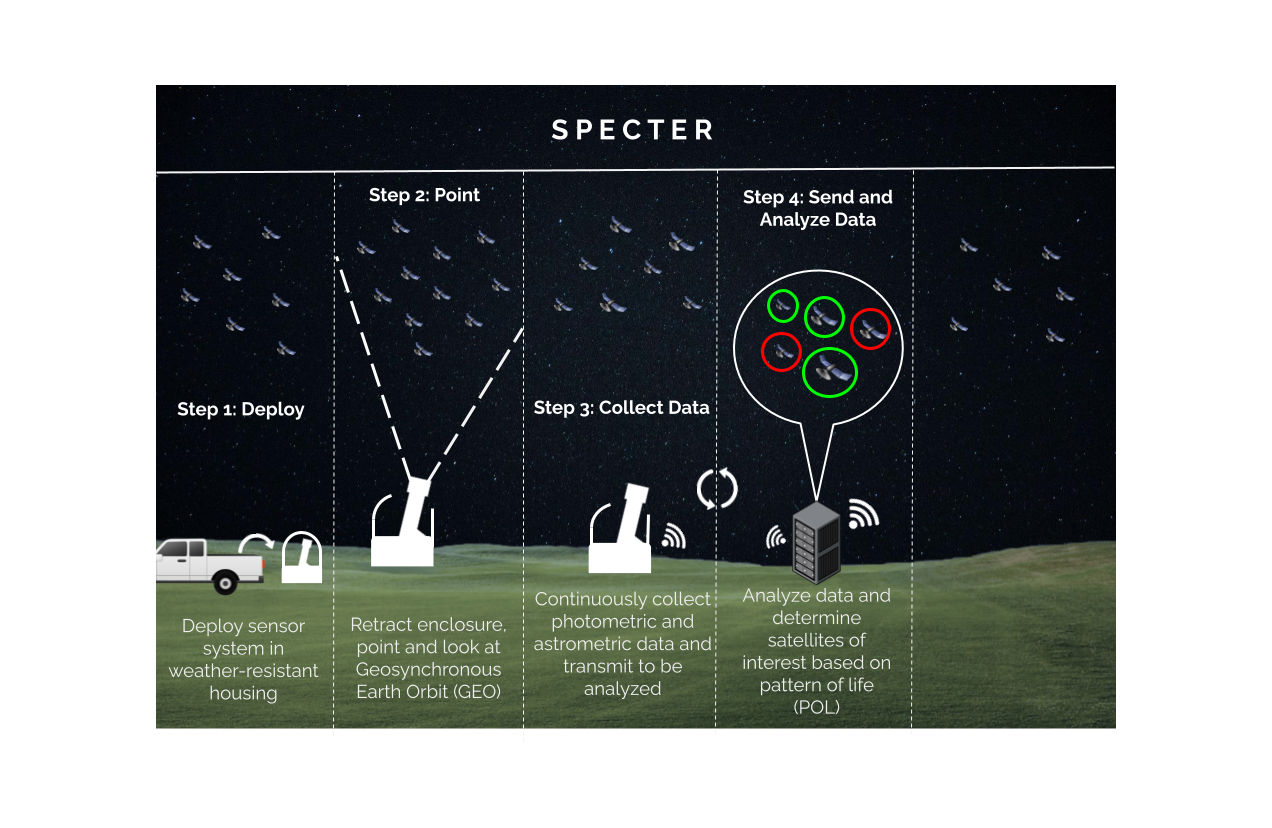 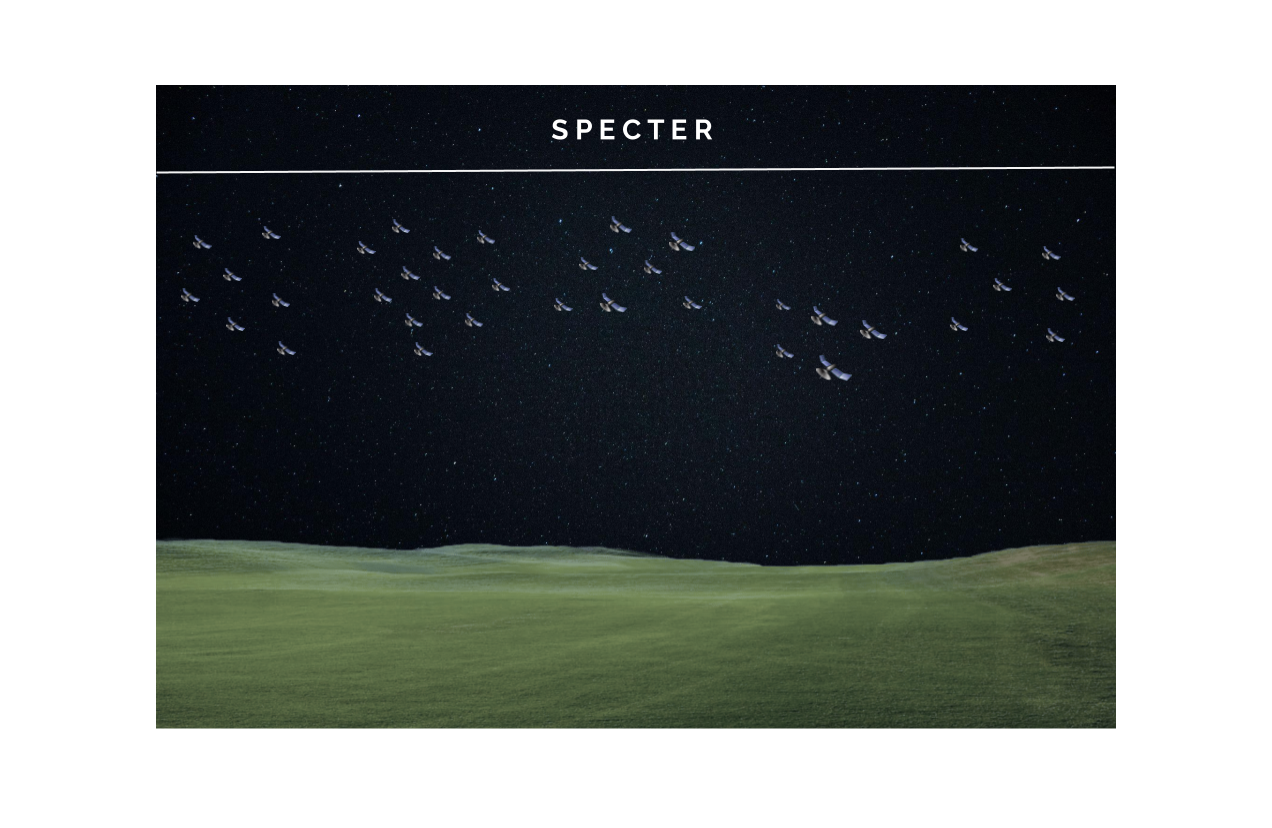 12
12
Project Overview
Motivation
Mission Statement
Key Terms
Objectives
CONOPS
FBD
Concept of Operations - Step 5
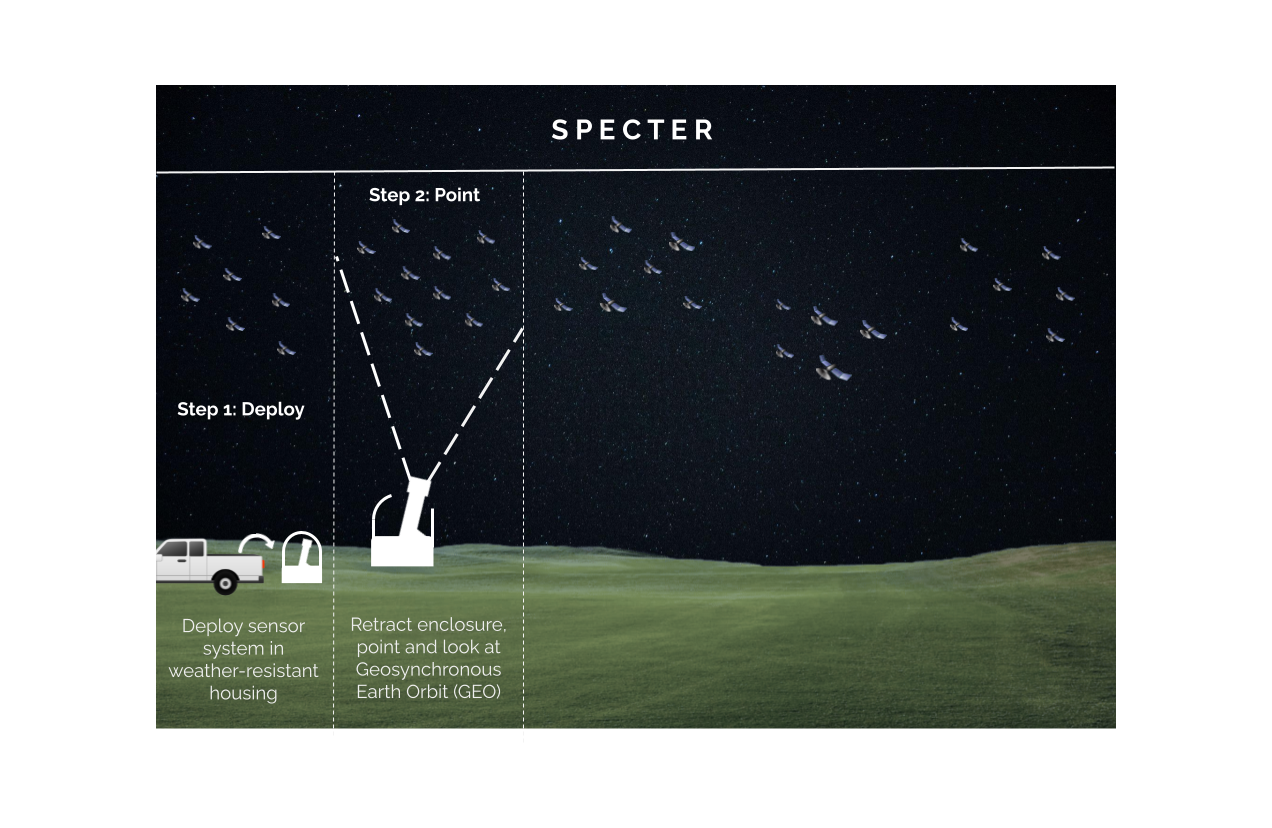 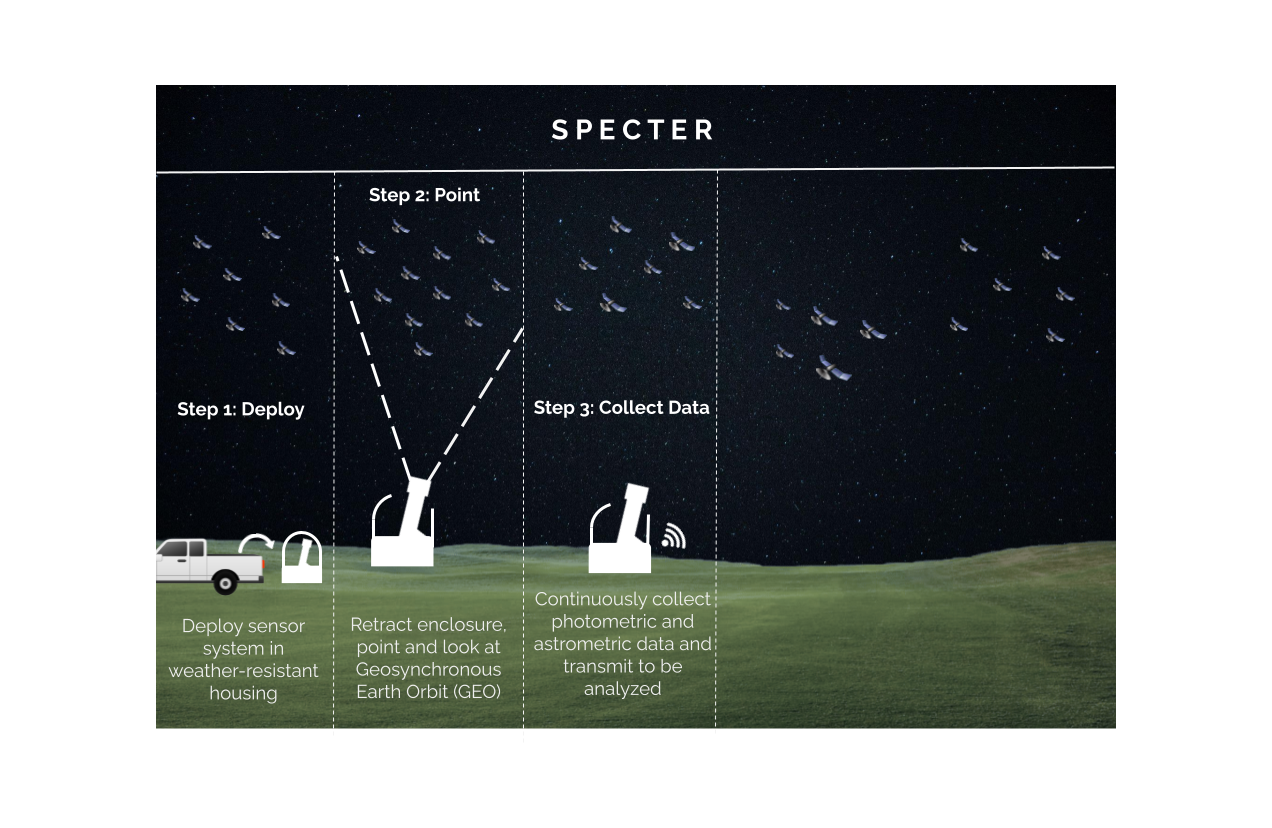 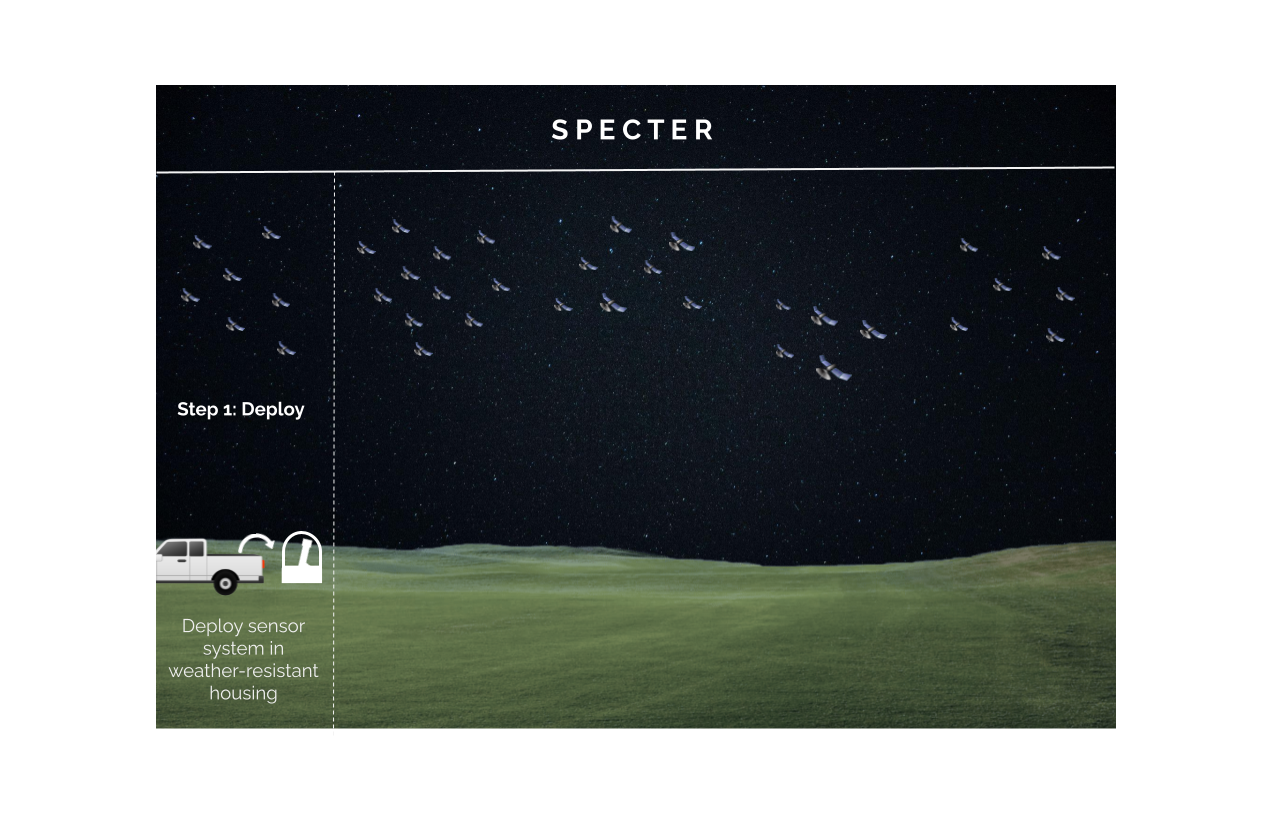 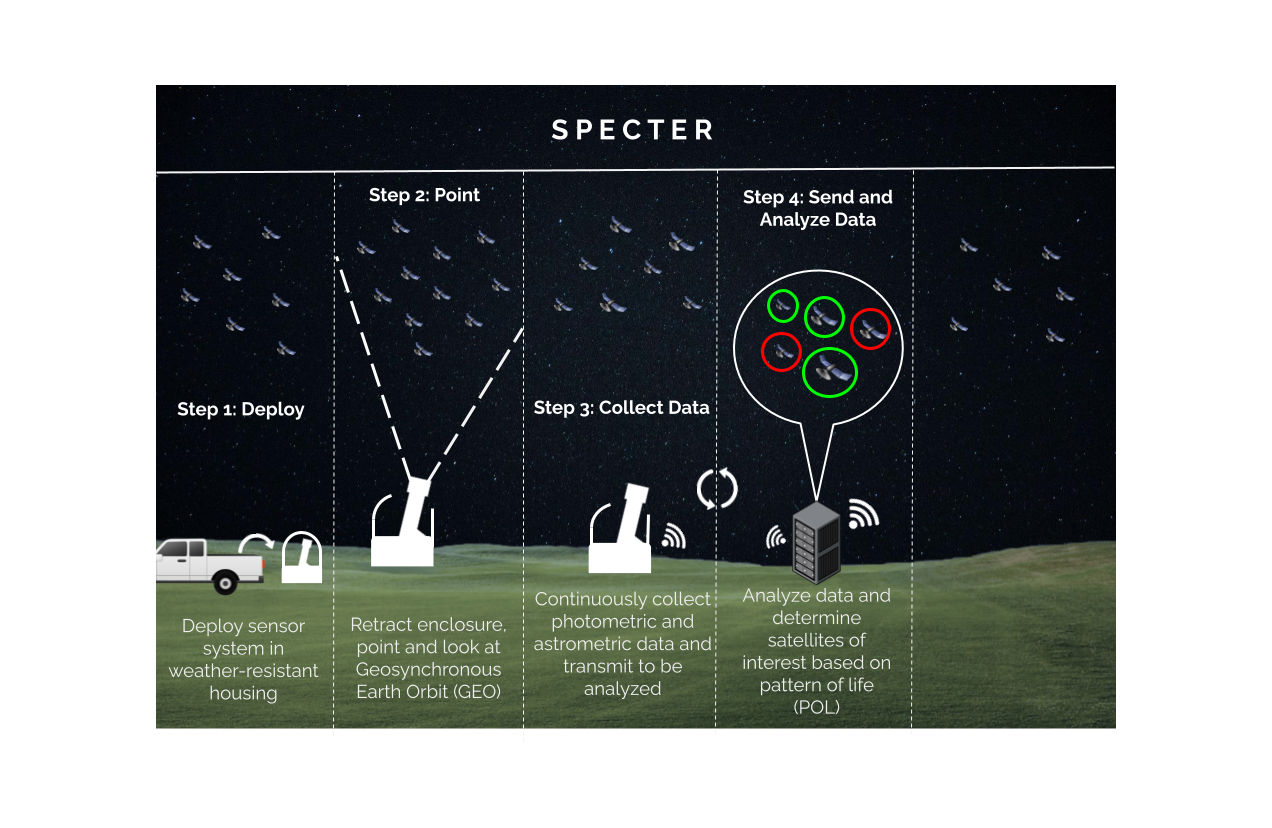 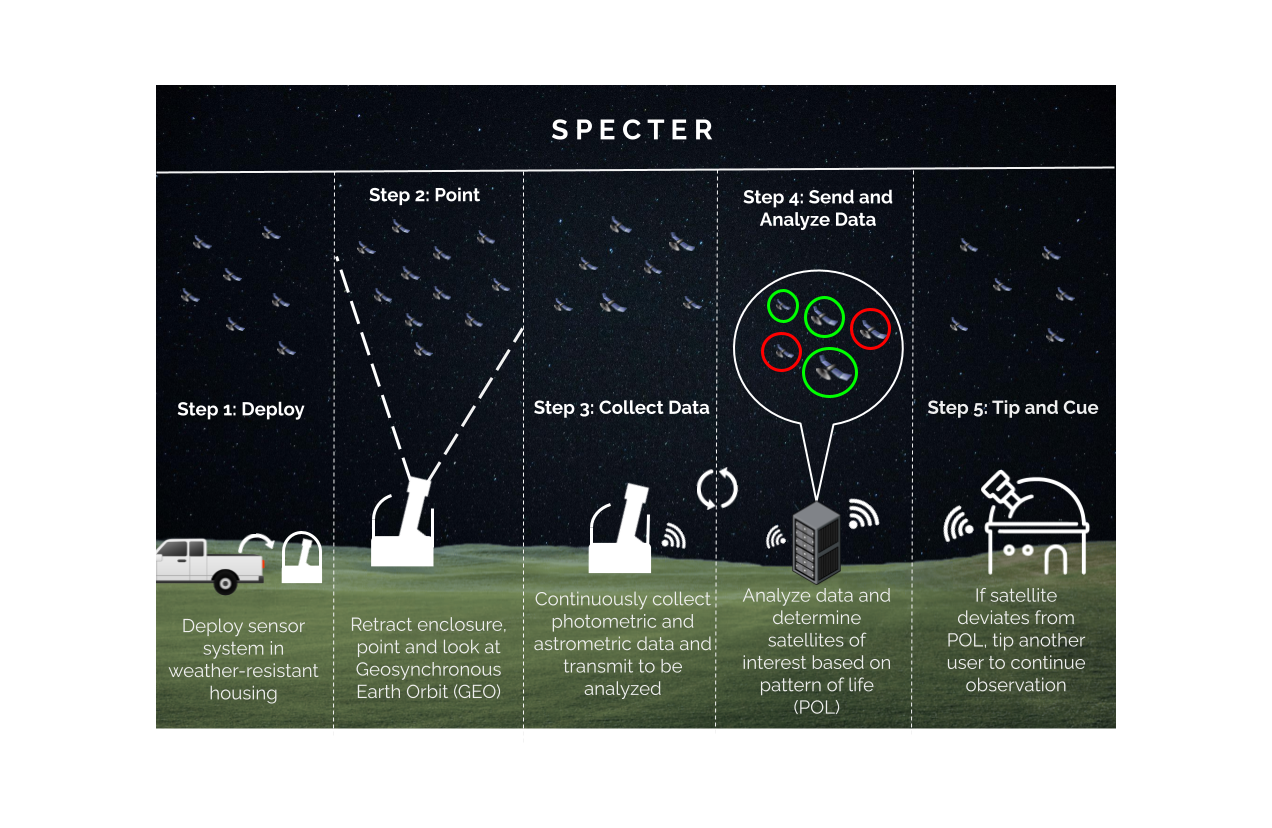 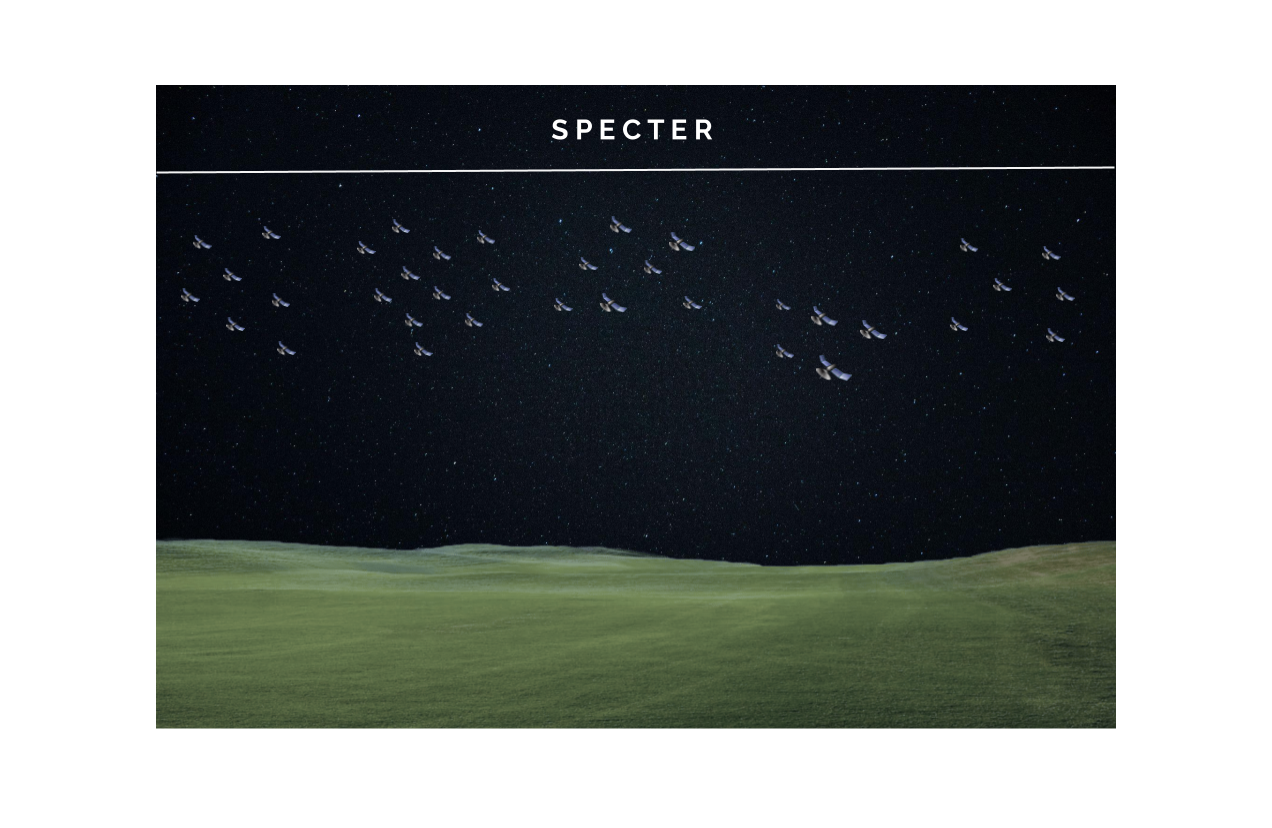 13
13
Project Overview
Motivation
Mission Statement
Key Terms
Objectives
CONOPS
FBD
Functional Block Diagram
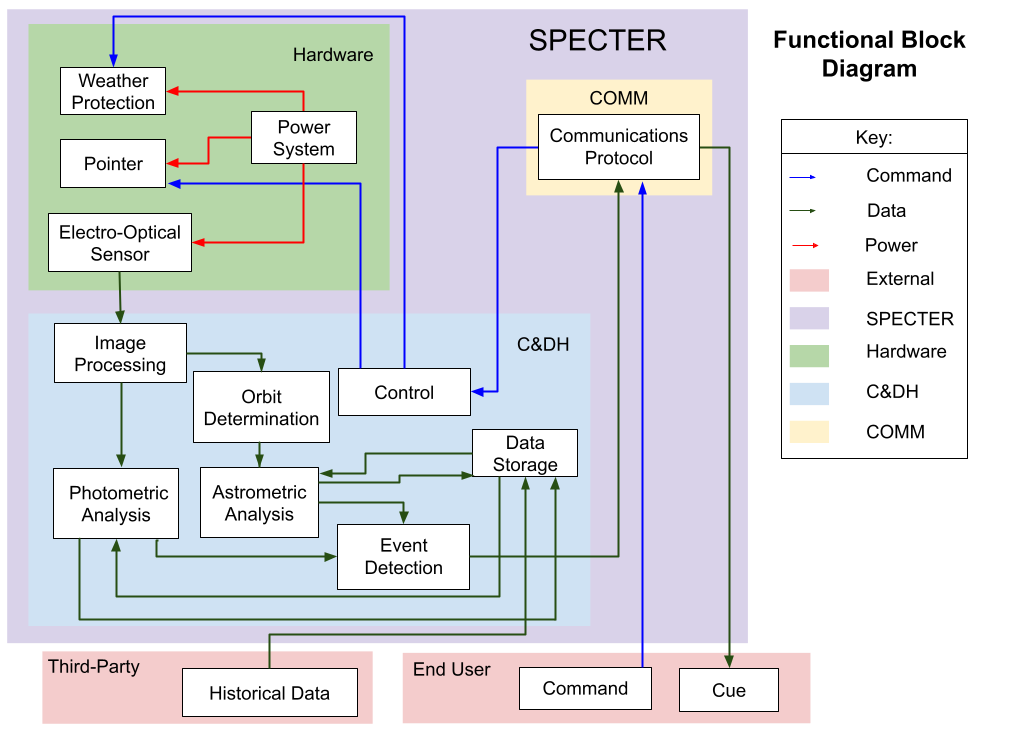 14
14
Project Overview
Motivation
Mission Statement
Key Terms
Objectives
CONOPS
FBD
[Speaker Notes: Also may want to remove pointer, if it’s not a part anymore
TRACE A PATH: (Command, Comm, Control, Weather Protection; Sensor, Processing, Orbit, AStro, ED, Comm, Cue]
Baseline Design
Project Overview
Baseline Design
Feasibility of Design
Summary and Strategy
15
Baseline Design - Outside
Vent Holes
Colored Opaque Acrylic
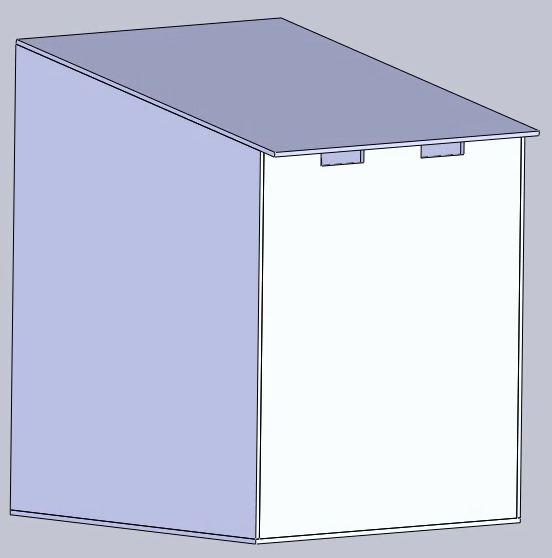 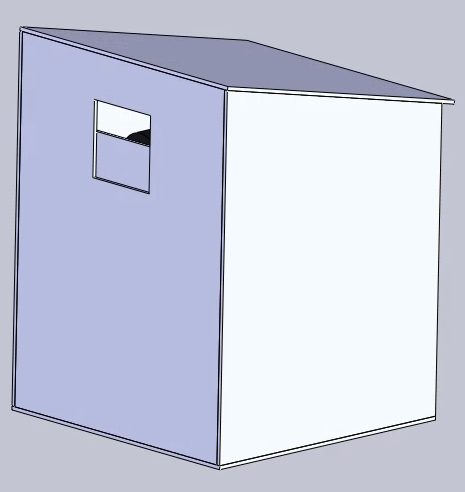 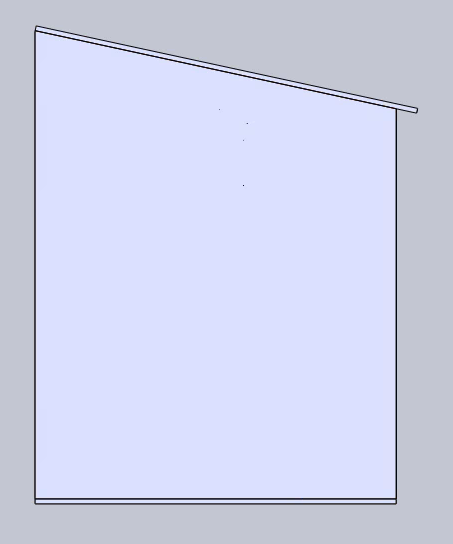 24 inches
20 in.
Side View
18 inches
18 inches
Back View
Front View
Side View
16
Baseline Design
Data Flow Diagram
Critical Project Elements
[Speaker Notes: Flesh out, combine with project breakdown]
Baseline Design - Components
Lens
Brackets
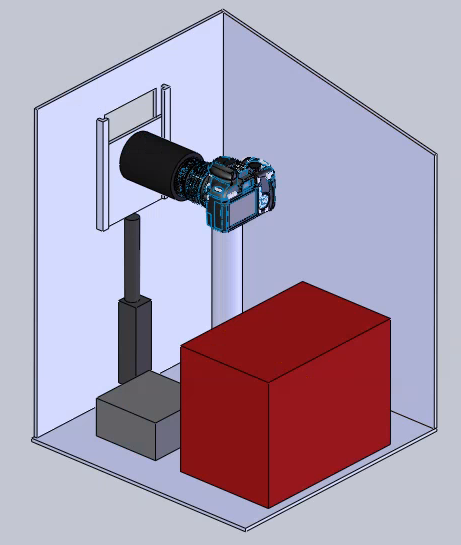 Sensor/Camera
Sensor Mount
Linear Actuator
Sensor + lens approximate dimensions:
Length: 10.2 inches
Diameter: 3.6 inches
Battery
Electronics
Inside of Enclosure
17
Baseline Design
Data Flow Diagram
Critical Project Elements
[Speaker Notes: Flesh out, combine with project breakdown]
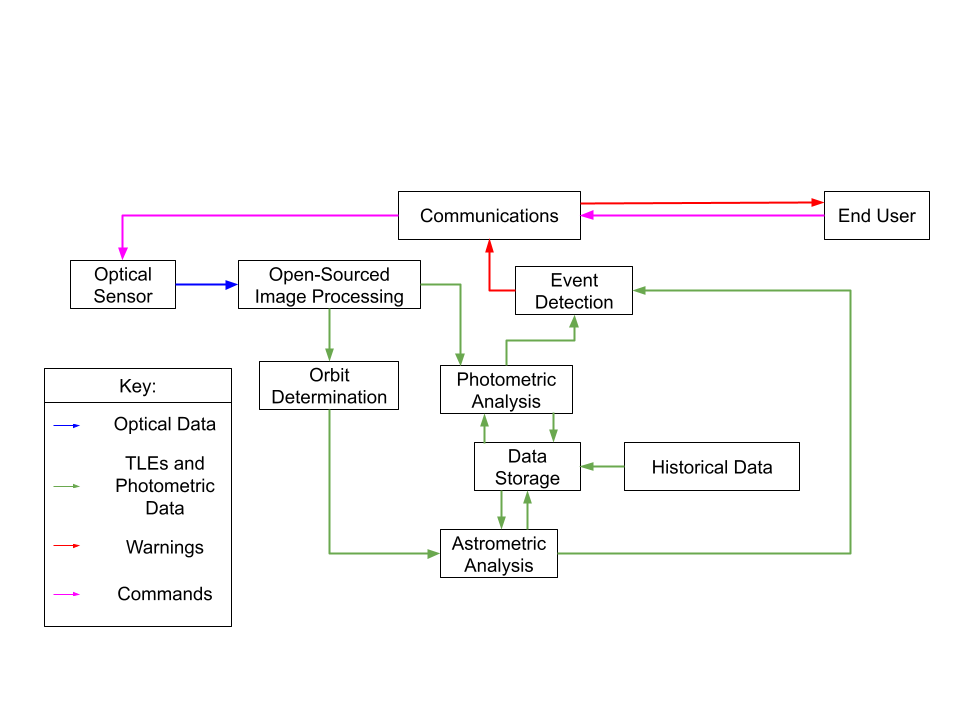 Data Flow Block Diagram
18
Baseline Design
Data Flow Diagram
Critical Project Elements
Critical Project Elements
19
Baseline Design
Data Flow Diagram
Critical Project Elements
[Speaker Notes: More description of elements, as well as the motivations listed here]
Feasibility of Baseline Design
Project Overview
Baseline Design
Feasibility of Design
Summary and Strategy
20
Feasibility Overview
21
[Speaker Notes: Transfer green, yellow, red chart to here in initial unfilled out form]
Enclosure Feasibility
Project Overview
Baseline Design
Feasibility of Design
Summary and Strategy
22
Enclosure Driving Requirements
23
Door Actuation
Driving Requirements
Enclosure Characteristics
Enclosure Characteristics
Material
Colored Acrylic (waterproof)
Weather and Sun Protection
Passive 
Slanted roof to prevent water pooling
IPX-1 protection is from vertical dripping water, so enclosure does not need to be fully watertight
Colored acrylic to shield from sunlight
Autonomous
Connection to weather app for sunrise/sunset times, rain
If rain is predicted, the enclosure will not open
If clear skies are predicted, cloud cover will be measured before the enclosure opens
IR thermometer to determine cloud cover
Cloudy skies are around 10°C warmer than clear skies
Cover
Linear actuator to slide cover behind window
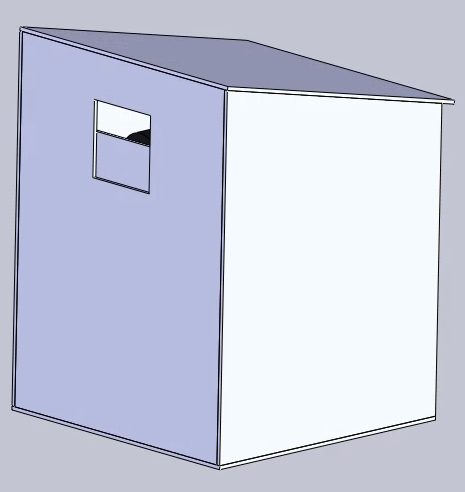 Enclosure exterior
24
Driving Requirements
Enclosure Characteristics
Door Actuation
Door Actuation
Coefficient of Friction of Acrylic: 0.4-0.5
Weight of hole cover: 0.4 lbs
6x6 inch piece of acrylic with density of 0.043lb/cu. in 
Force due to friction:
0.4*0.5 = 0.2 lbs needed
Linear actuator found can move up to 330 lbs
330 lbs > 0.6 lbs ✅
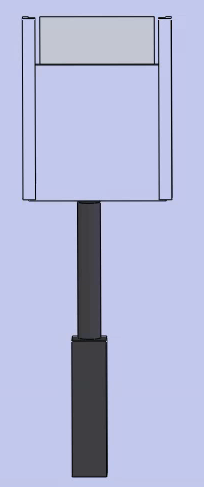 Linear actuator and door cover
25
Door Actuation
Driving Requirements
Driving Requirements
Enclosure Characteristics
Enclosure Characteristics
Electronics Feasibility
Project Overview
Baseline Design
Feasibility of Design
Summary and Strategy
26
Electronics Driving Requirements
27
Location & Communication Analysis
Power Feasibility
Requirements
Location and Communication Analysis
Will need to upload data on order of kB
4G or 5G will meet these requirements
Data Coverage:
3G & Below - not widely available
4G - broad range, far outside of cities
5G - only in cities/densely populated areas
Light Pollution:
Naked Eye Limiting Magnitude (NELM)[7]
NELM ~ 7
In suburban sky, NELM ~ 5
Telescope limit of ~ 14 (see optics feasibility)
In suburban sky, limit would be  reduced to ~12
Too low for GEO satellite observations!
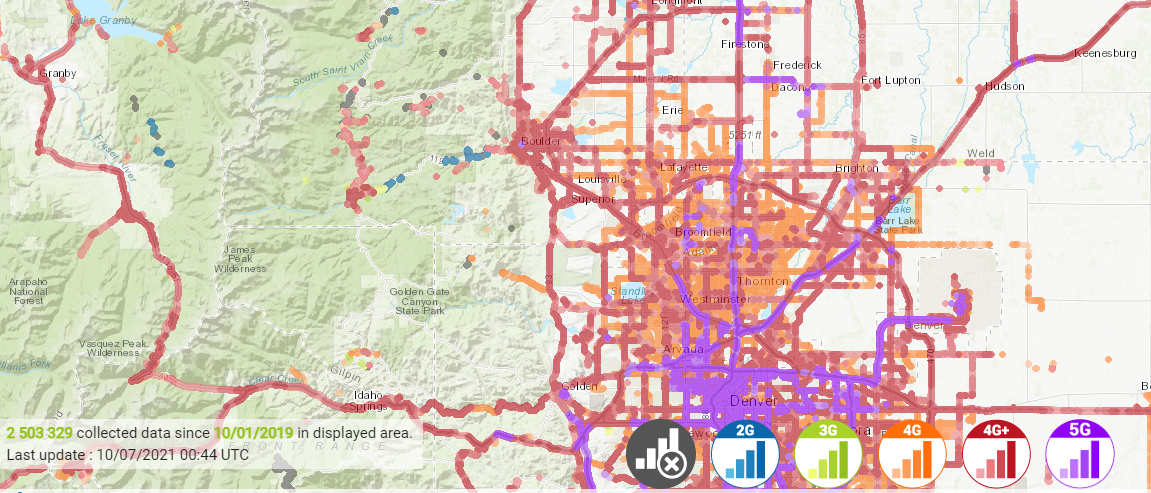 Verizon Coverage around Boulder [10]
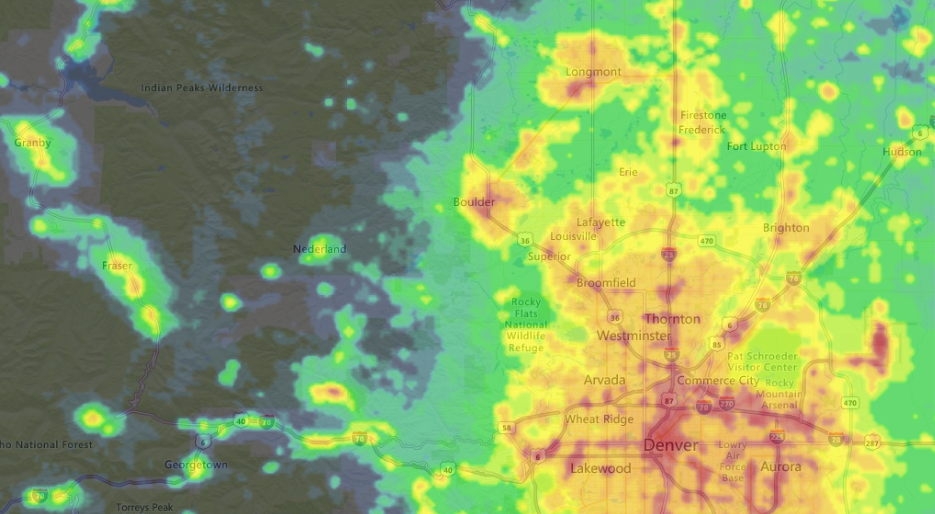 Light Pollution Map [11]
28
Location & Communication Analysis
Power Feasibility
Requirements
[Speaker Notes: Need to explain why this requirement is here, first! (4g, 5 Mbit, light pollution)
Must list]
Location and Communication Analysis
Denver
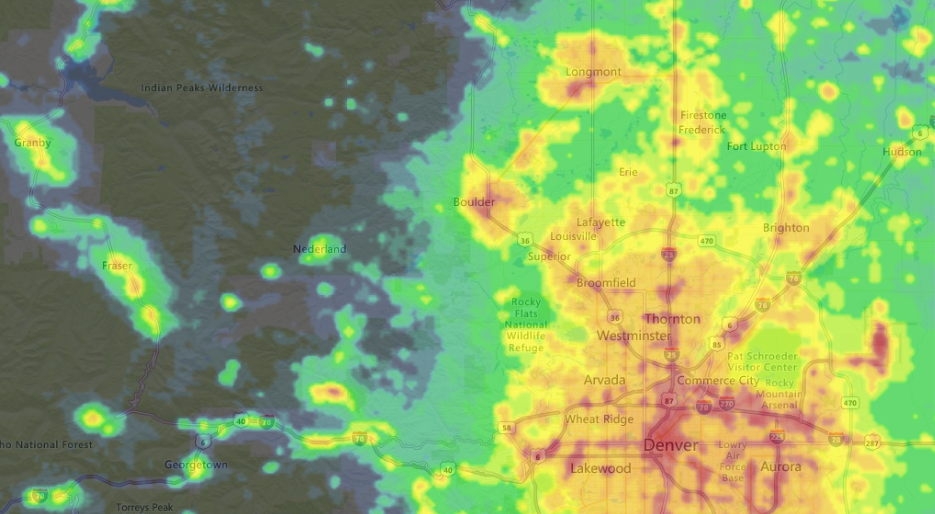 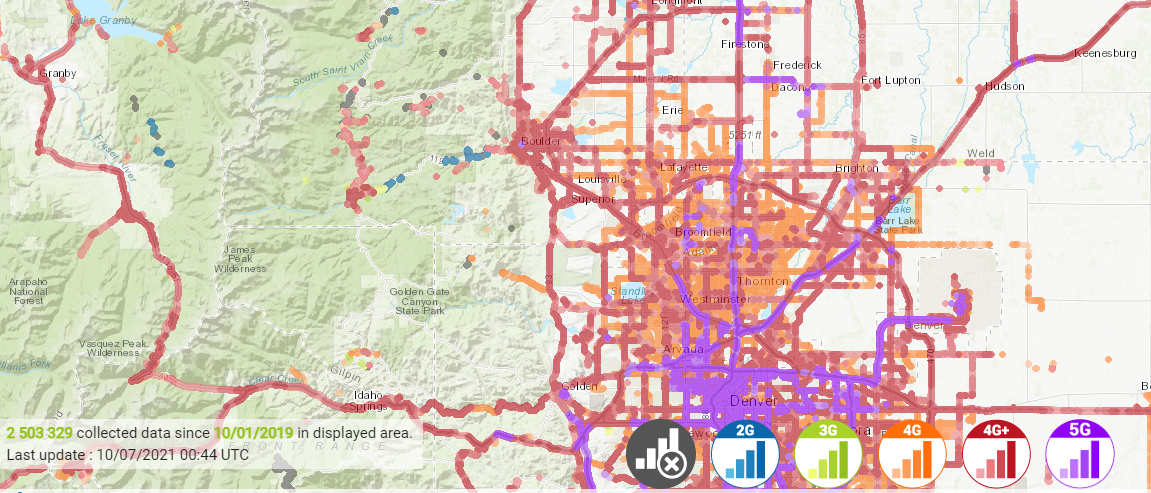 Boulder
Boulder
Denver
Denver
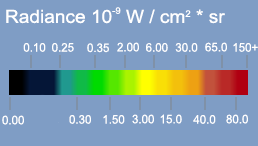 Needs 4G coverage, low light pollution
Also proximity to Boulder
Candidate Spots: Lyons, Nederland
Nederland
Lyons
29
Location & Communication Analysis
Power Feasibility
Requirements
[Speaker Notes: Need to explain why this requirement is here, first! (4g, 5 Mbit, light pollution)
Must list]
Power Feasibility
Opening Cover
Linear actuator
36 W max
Normal Operations
Onboard computer, camera, and IR thermometer 
101.0075 W max
Battery
720 Wh
7.13 h (Worst Case)
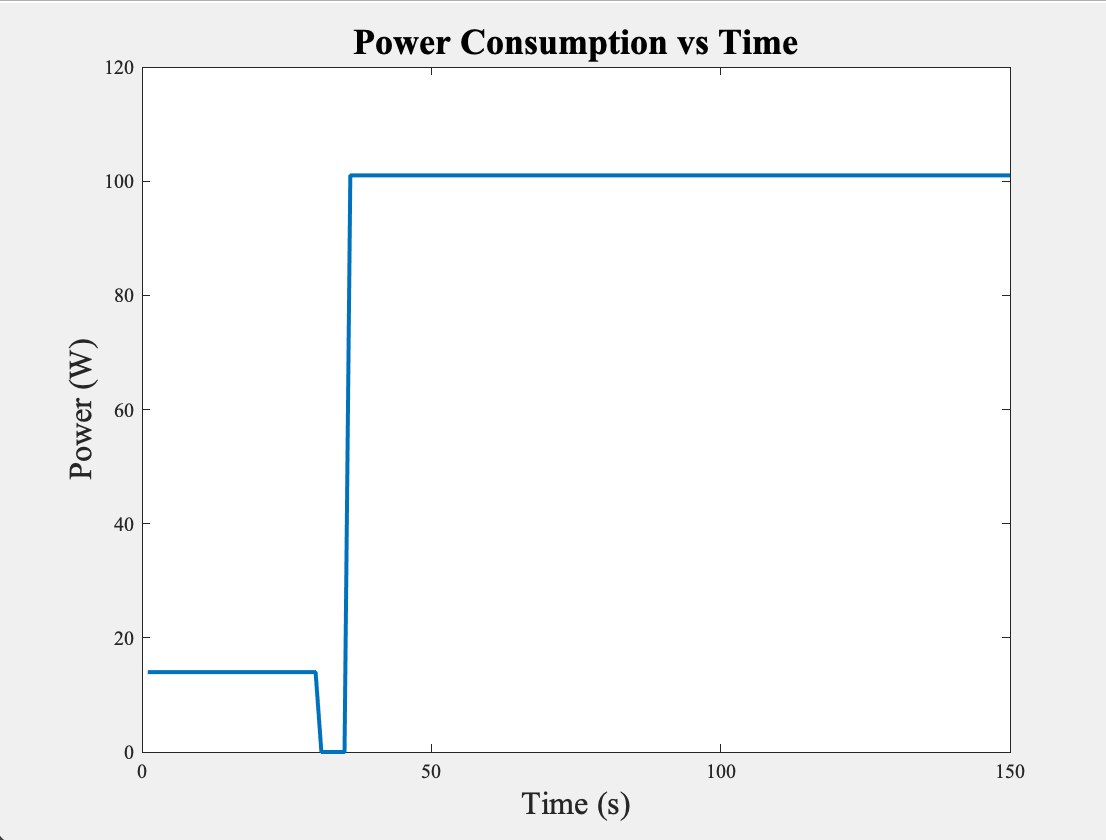 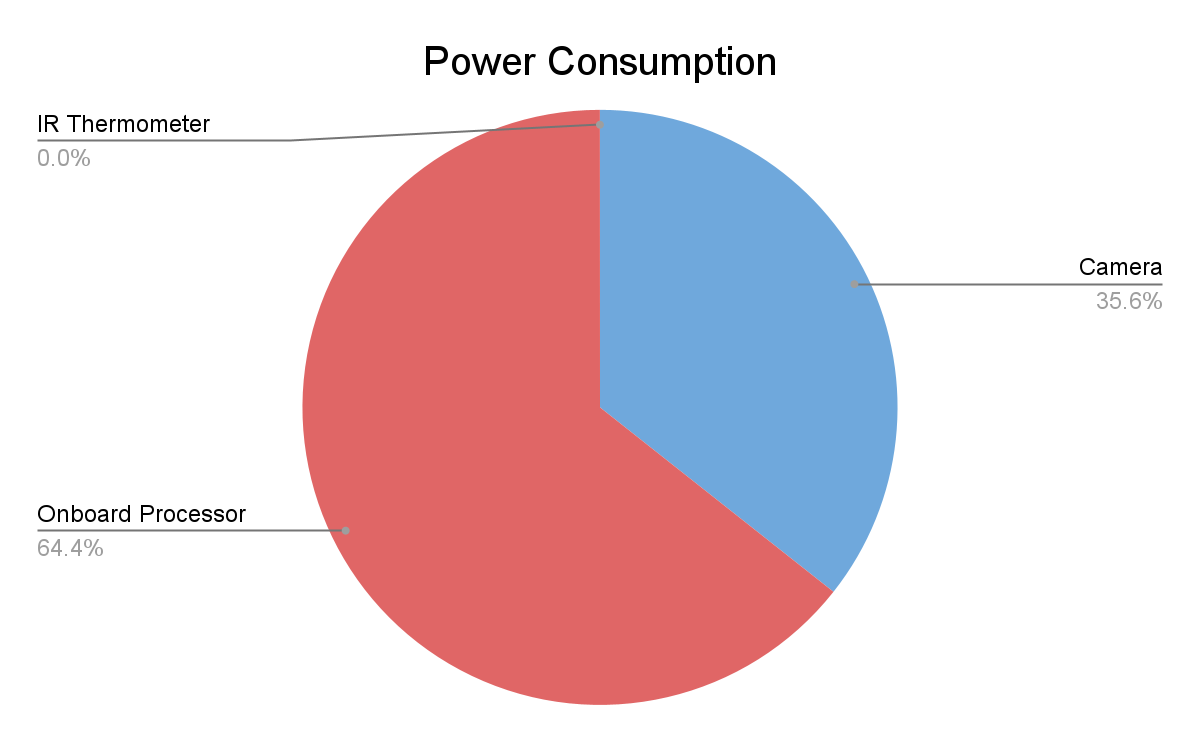 Opening Cover 
(Worst Case)
Normal Operations
(Worst Case)
30
Location & Communication Analysis
Power Feasibility
Requirements
Optics Feasibility
Project Overview
Baseline Design
Feasibility of Design
Summary and Strategy
31
Optics Driving Requirements
32
Driving Req.
LSM
Design Options
Optics
Lens
Summary
Limiting Stellar Magnitude (LSM)
Majority of GEO Satellites in range m = 11-14
Customer requires 13, 14-15 ideal
Aperture diameter (D) most important for urban areas
Assumptions:
Optical System is in ‘stare’ mode thus relative velocity is  (⍵) = velocity of Satellite
GEO Satellites have circular orbits
Satellites treated as spheres
GEO Satellites
Full Moon
Naked 
Eye Limit
Sun
-30
-25
-20
-15
-10
-5
0
5
10
15
20
25
Apparent Magnitude ( mv )
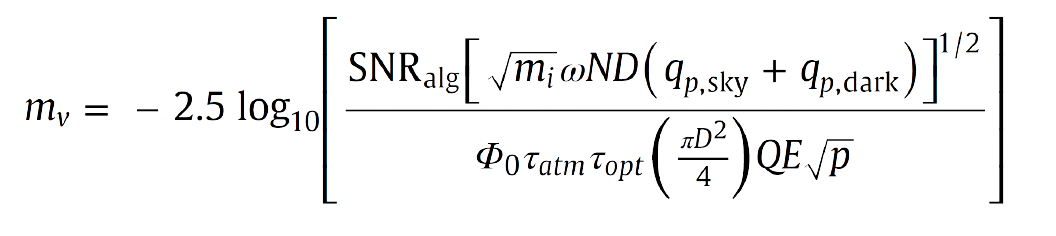 13 <
[3] Coder, Holzinger, 2016)
33
Driving Req.
LSM
Design Options
Optics
Lens
Summary
[Speaker Notes: Better explain, use < to highlight values versus goal. Greater than
Equation too dense?]
Design Options
Canon EOS Ra + TBDmm f/TBD = TBD LSM 



ZWO ASI2600Mc + TBD mm f/TBD = TBD LSM
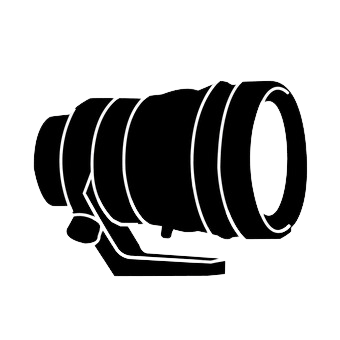 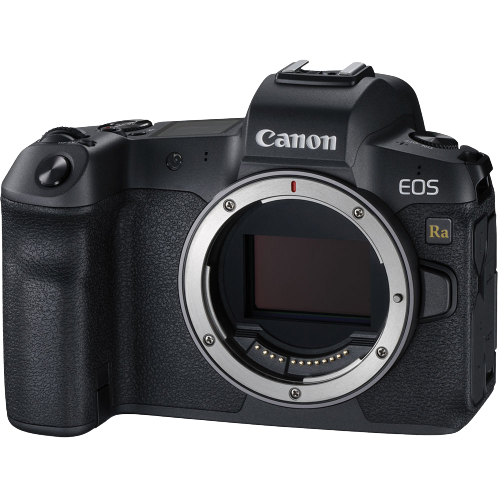 ?
+
=
Canon, EOS Ra
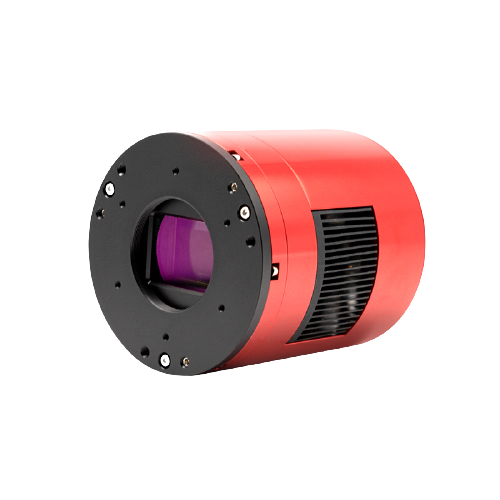 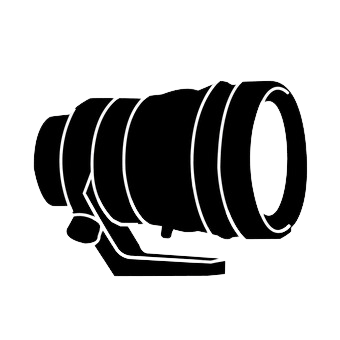 ?
=
+
ZWO, ASI2600MC Pro (color)
34
Driving Req.
LSM
Design Options
Optics
Lens
Summary
Optic Options in Consideration
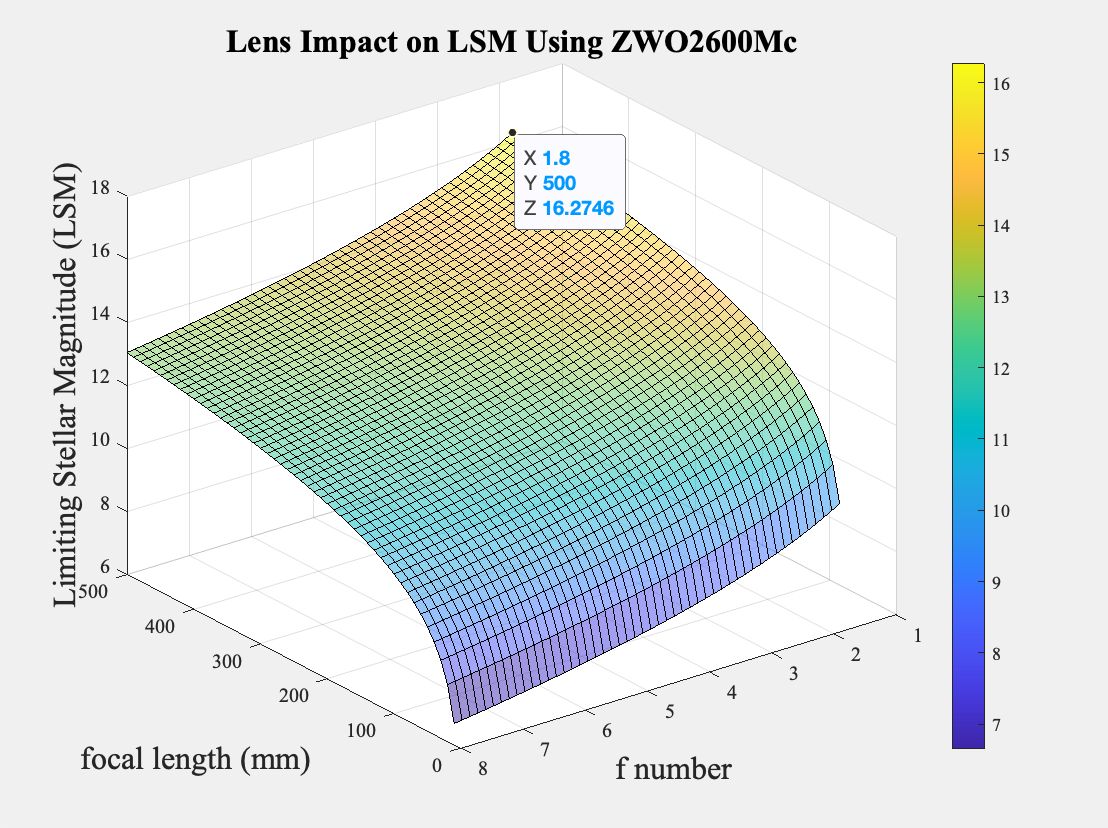 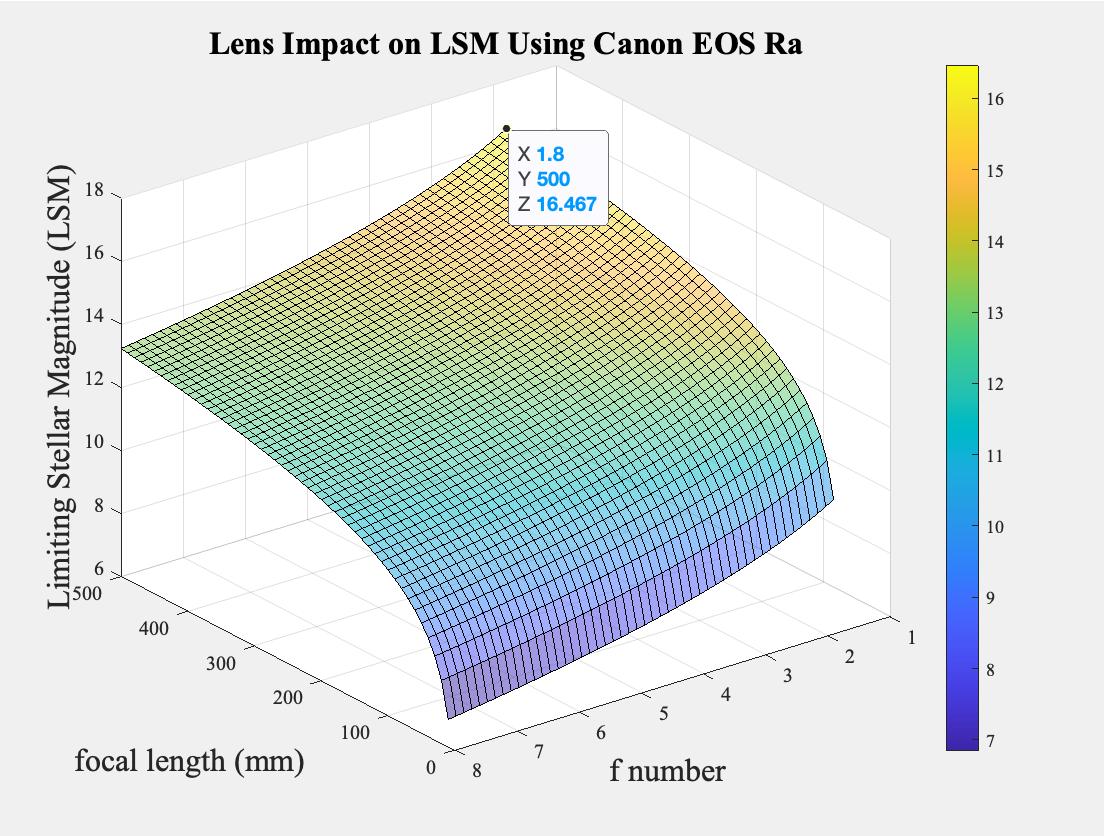 35
Driving Req.
LSM
Design Options
Optics
Lens
Summary
Lens & Sensor Selection
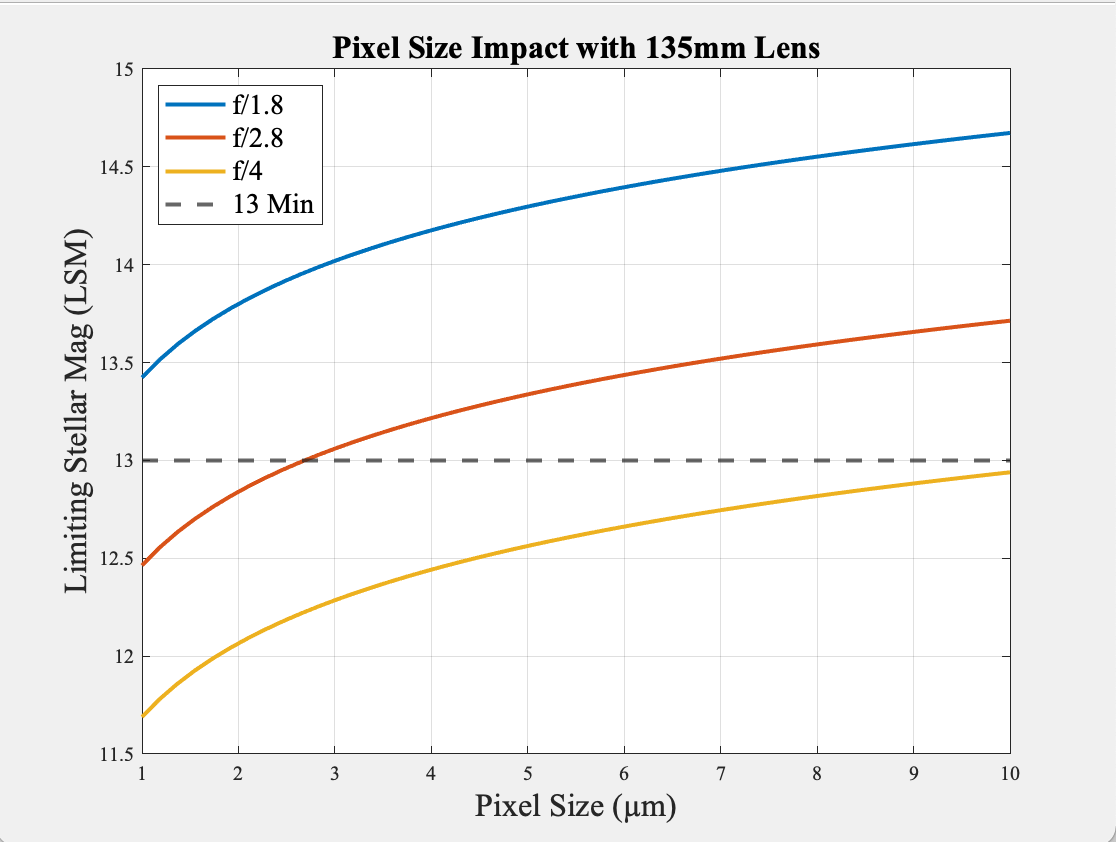 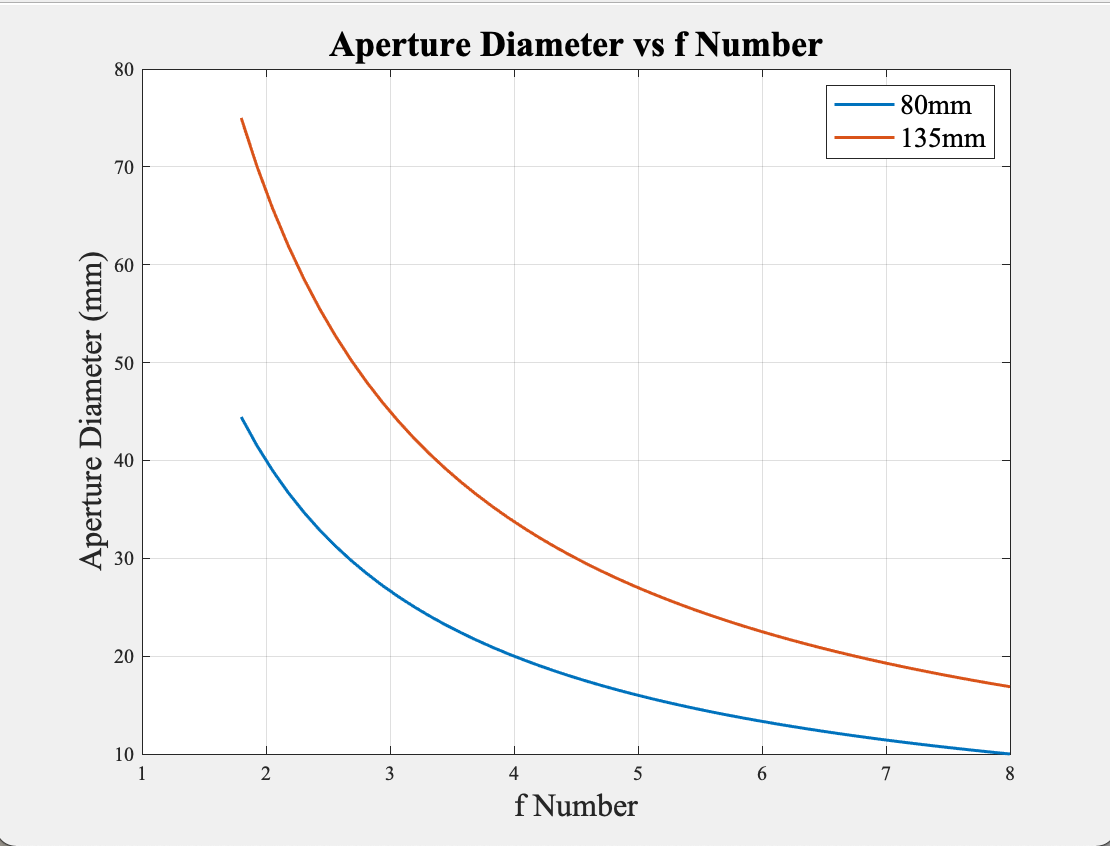 36
Driving Req.
LSM
Design Options
Optics
Lens
Summary
[Speaker Notes: Not enough info to stand alone
Line at 13, shade the good section
Add in 13 minimum (or maximum?) requirement]
Summary: Optical Feasibility
Canon EOS Ra + Sigma 135mm f/1.8 = 14.335 LSM 



ZWO ASI2600Mc + Sigma 135mm f/1.8 = 14.142 LSM
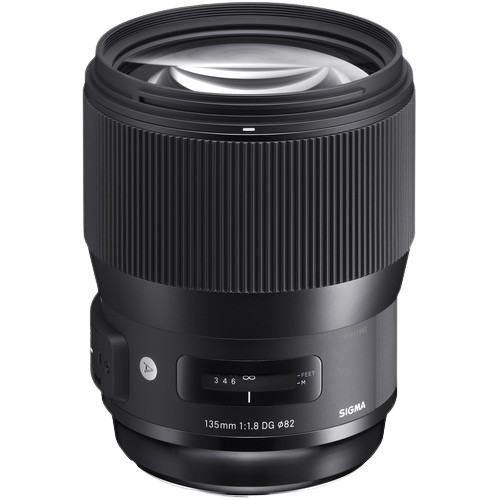 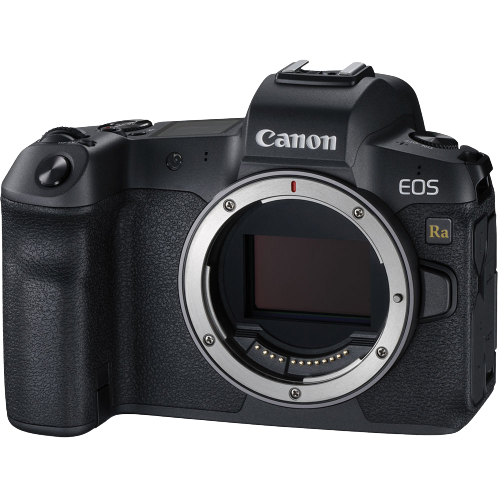 Both systems feasible for detecting GEO satellites
✅
+
=
BH Photo Video, Sigma 135mm f/1.8 DG HSM Art Lens
Canon, EOS Ra
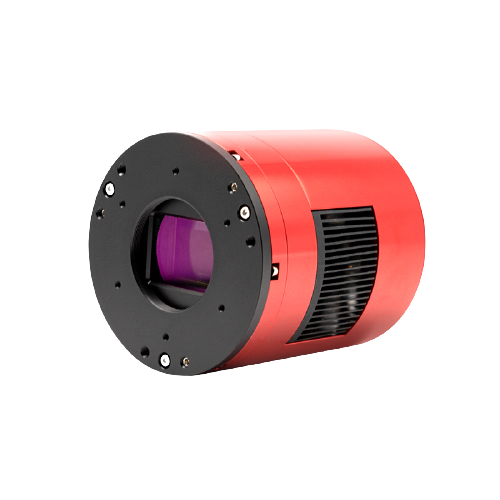 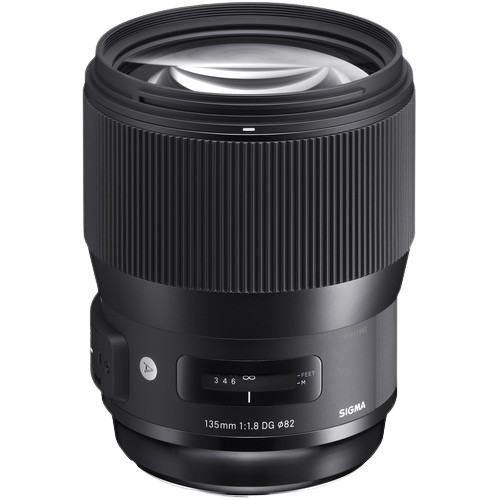 ✅
=
+
ZWO, ASI2600MC Pro (color)
BH Photo Video, Sigma 135mm f/1.8 DG HSM Art Lens
37
Driving Req.
LSM
Design Options
Optics
Lens
Summary
Image Processing Feasibility
Project Overview
Baseline Design
Feasibility of Design
Summary and Strategy
38
Image Processing Driving Requirements
39
IPF 1
IPF 2
IPF 3
Requirements
Astrometry.net Output
Image Processing Feasibility
Sensor Image
Astrometry.net
RAn-1/Decn-1
tn-1
+
Sensor Image
Astrometry.net
RAn/Decn
tn
=
GEO Satellites
40
IPF 1
IPF 2
IPF 3
Requirements
Astrometry.net Output
[Speaker Notes: Too fast! combine!]
Image Processing Feasibility
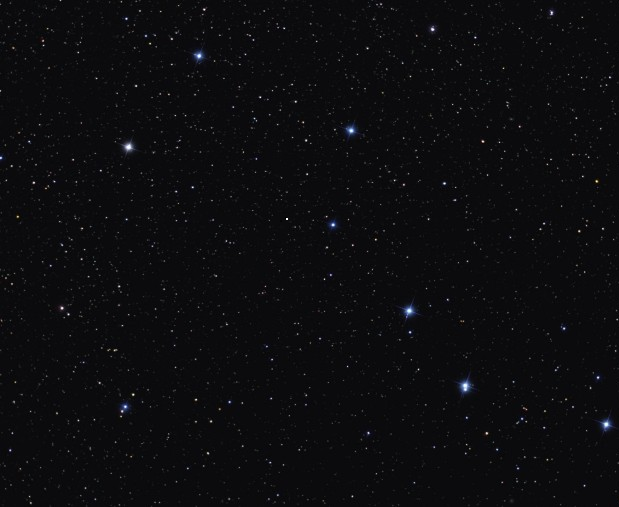 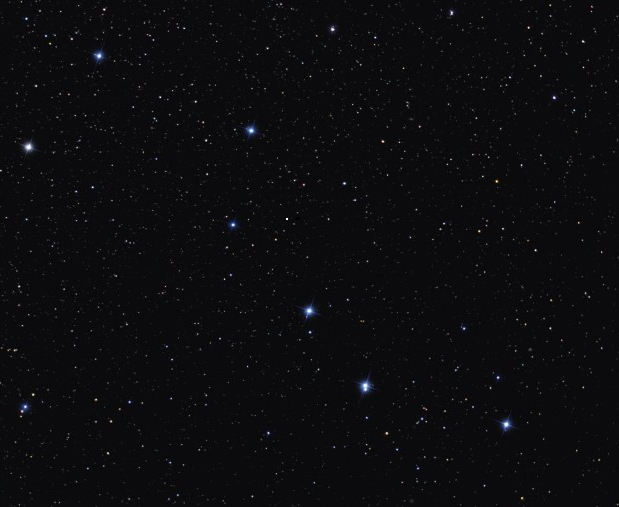 Image at tn
Image at tn-1
41
IPF 1
IPF 2
IPF 3
Requirements
Astrometry.net Output
Image Processing Feasibility
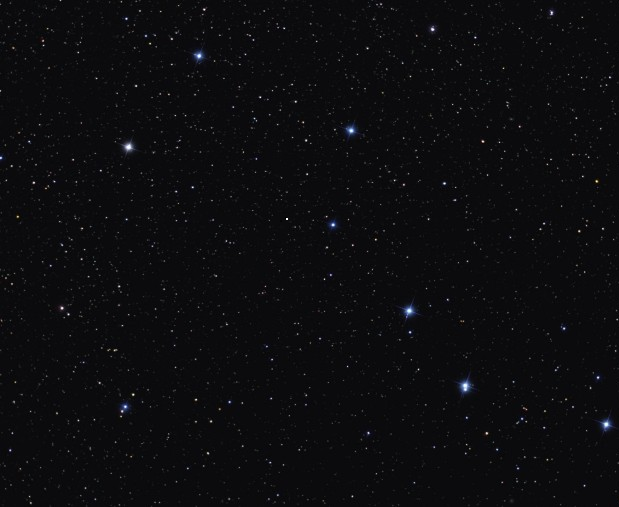 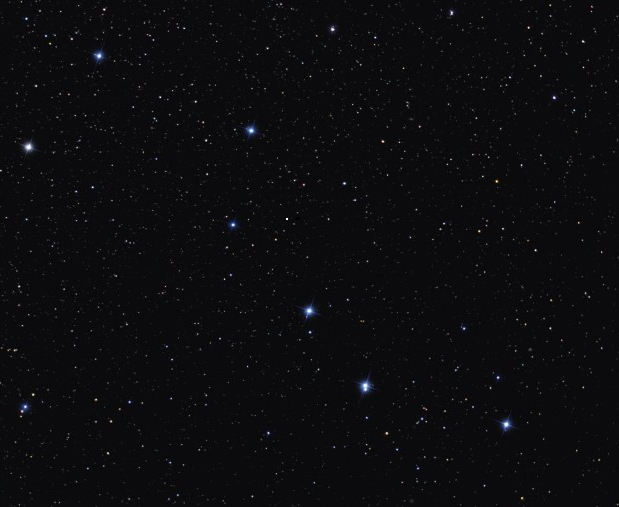 Image at tn
Image at tn-1
42
IPF 1
IPF 2
IPF 3
Requirements
Astrometry.net Output
[Speaker Notes: What’s going on here?]
Astrometry.net Output
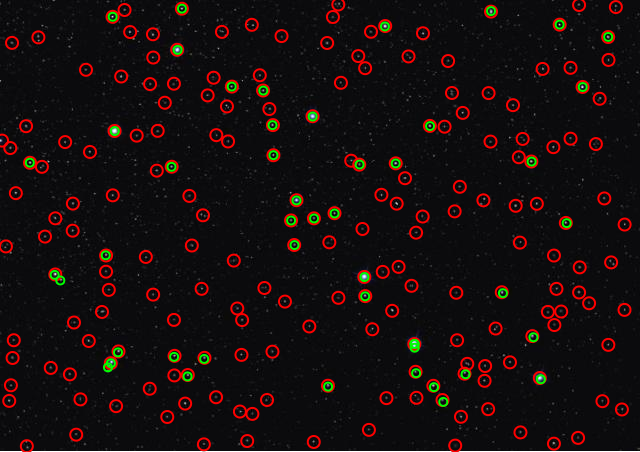 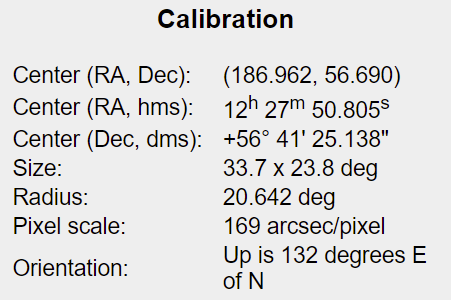 : Star
: Star with location known
(nova.astrometry.net)
43
IPF 1
IPF 2
IPF 3
Requirements
Astrometry.net Output
[Speaker Notes: Mention astrometry.net gives location data but not satellite data without extra processing done by us.]
Orbit Determination Feasibility
Project Overview
Baseline Design
Feasibility of Design
Summary and Strategy
44
Orbit Determination Driving Requirements
45
Gooding Method
Requirements
ODTK Use Cases
Angle Estimation
Orbit Determination Feasibility - ODTK Use Cases
Determine TLE (Two Line Element) of satellite given angle measurements
Inputs: Angle measurements from Imaging System
Outputs: TLE (Two Line Element)
a - Semi-Major Axise - Eccentricity𝜈 - True Anomalyi - InclinationΩ - Right Ascension of Ascending Node𝜔 - Argument of Periapsis
Predict close approach between two satellites
Inputs: Two Satellites NORAD-ID’s
Outputs: Prediction of two objects being within 25km of each other
How long until the two objects are at the closest point
5km error margin on distance prediction
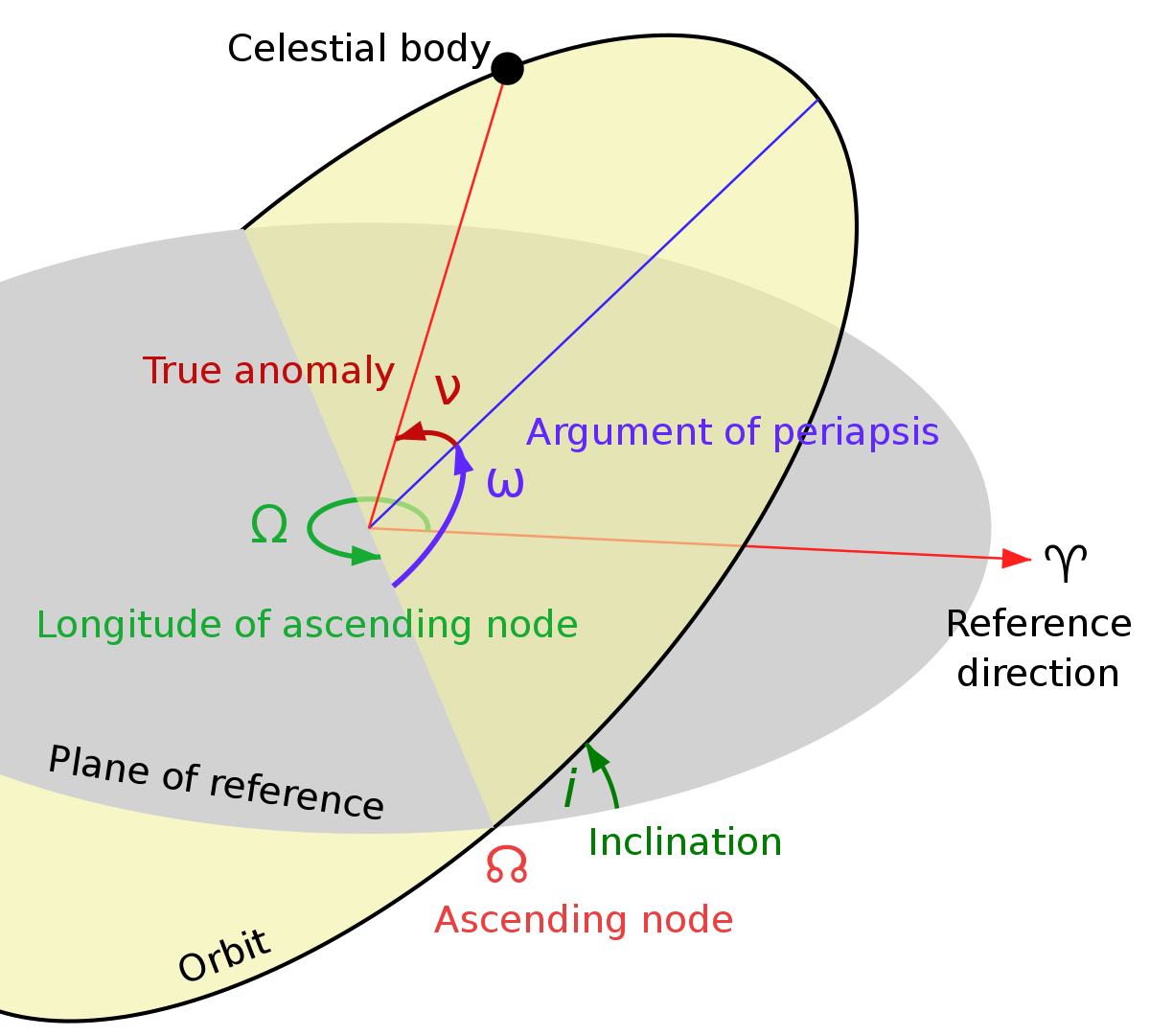 Illustration Via Wikipedia
46
Gooding Method
Requirements
ODTK Use Cases
Angle Estimation
[Speaker Notes: Bold ideal parameters
Point out ideal ones on chart?]
Astrometry.net Angle Estimation
Method of Angle Determination from Ground Station
Given:
Center of Image (RA, Dec)
Pixel Scale (169 arcsec/pixel)
Use algorithm to convert pixel coordinates to RA/Dec angle pairs of satellites.
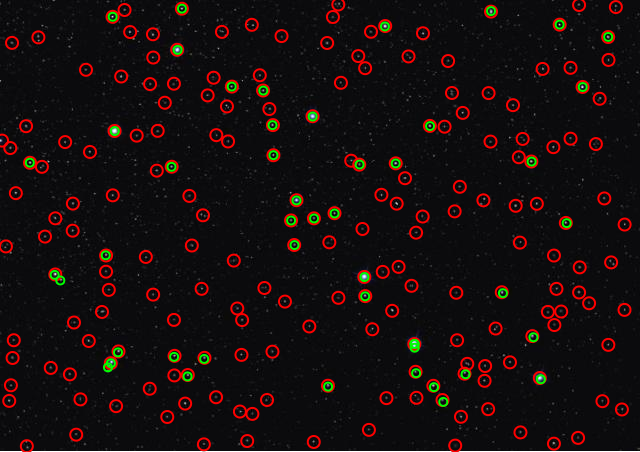 47
Gooding Method
Requirements
ODTK Use Cases
Angle Estimation
ODTK Equations and Assumptions: Gooding Method
Input(𝛼1 , 𝛿1)(𝛼2 , 𝛿2)(𝛼3 , 𝛿3)
Assumption: Two-Body Problem
Inputs:
Requires 3 distinct pairs of 2-angle measurements.
Right Ascension & Declination (𝛼j , 𝛿j)
Azimuth & Elevation (𝜍j, 𝜂j)
Time between each measurement
Location of site where the measurements were taken
Outputs:
Position Vector of Satellite, r2
Velocity Vector of Satellite, v2
ODTK Function: GoodingIOD
Output   [r2 ]   [v2]
48
Gooding Method
Requirements
Requirements
ODTK Use Cases
Angle Estimation
[Speaker Notes: Equations? Just input to output feels weird]
Algorithm Feasibility
Project Overview
Baseline Design
Feasibility of Design
Summary and Strategy
49
Algorithms Driving Requirements
50
Requirements
Algorithms Flow Chart
Algorithms Machine Learning
Algorithms Flowchart
Image Processing Output
Maximum &
Minimum Allowable Values
Pattern Recognition, 
Object Classification, Convolutional Techniques
Thresholding
POL Estimation
Machine Learning
Statistical Analysis
Nominal Position, Velocity,
Light Intensity, Color Data
Mean, Variance
Yes
Deviation
Send Alert
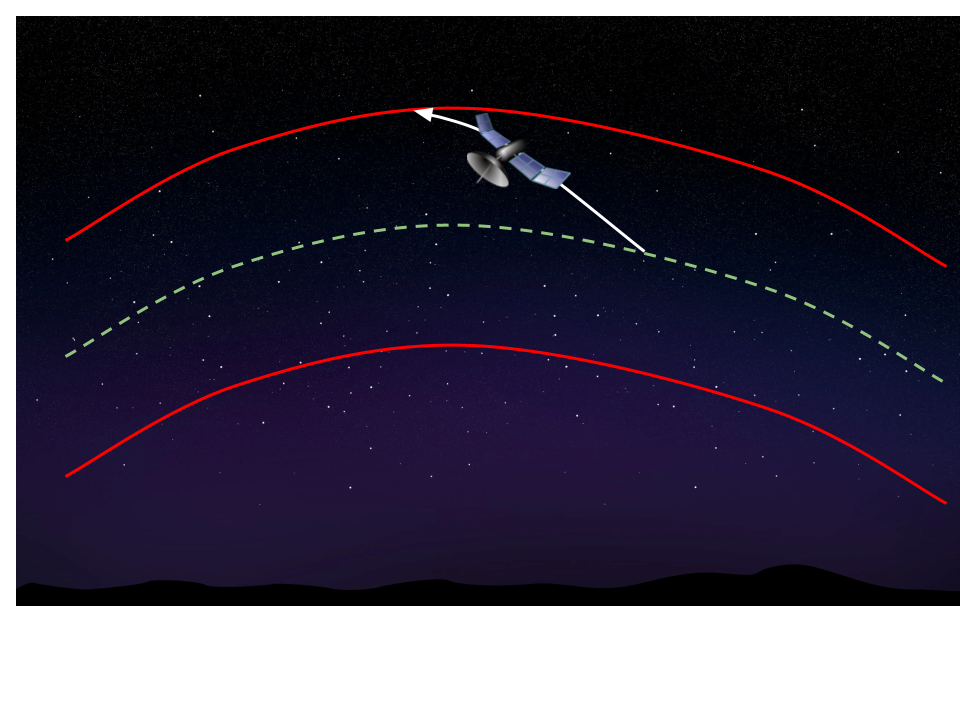 No
Store Data
51
Requirements
Algorithms Flow Chart
Algorithms Machine Learning
[Speaker Notes: We will take two images 
How confidence??? Metric?
Visualize threshold?
P(detected) = P(detected | occured) + P(detected | !occured)
^?                   ^tied to confidence         ^false positive]
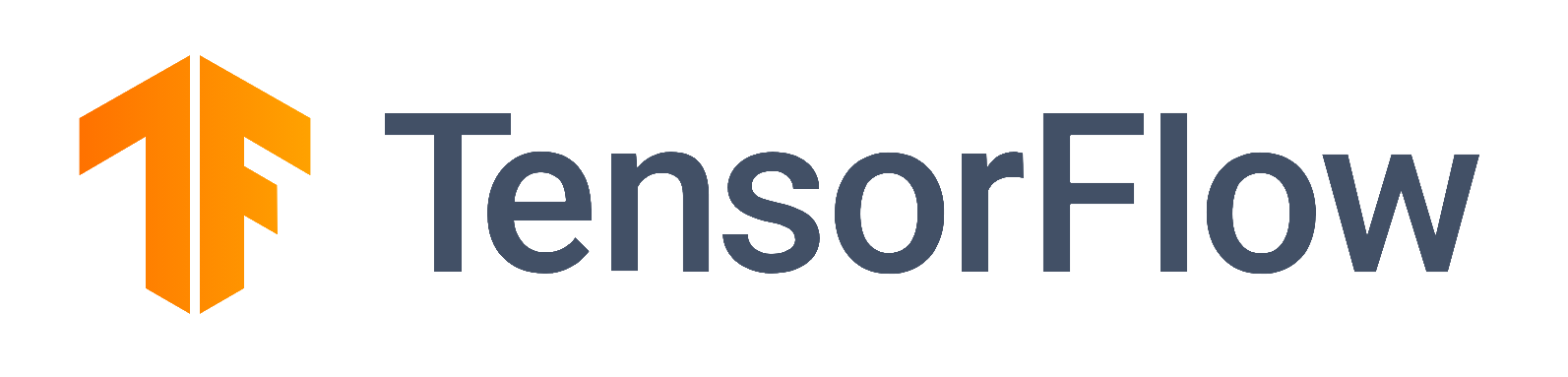 Algorithms Machine Learning
Model Visualization
Nominal State
Astrometric Input Data
Close Approach
Two-Line Elements
Photometric Input Data
Classification
Maneuver
Visual Magnitude/Color Data
Additional Input Data
Docking
Raw Image Data
Collision
Input Layer
Hidden Layer(s)
Output Layer
52
Algorithms Machine Learning
Requirements
Algorithms Flow Chart
[Speaker Notes: Say this: 70% of data will be training, 30% of data will be testing in terms of historical data
TensorFlow: intuitive high-level API, lets developers easily build and deploy ML powered applications.]
Status Summary  and Strategy
Project Overview
Baseline Design
Feasibility of Design
Summary and Strategy
53
Feasibility Summary
54
Budget & Finance
Future Work
Acknowledgements
Feasibility Summary
Budget & Finance
$5000 from Aerospace Department
Covers optics, supporting electronics, housing.
$493 from EEF
Covers processor
Lens and Sensor are large (and unavoidable) money sinks
Power is costly due to needed battery life
Processor needed for image processing
Reduces data transmission to just astrometric and photometric data
Sending whole images would be too slow
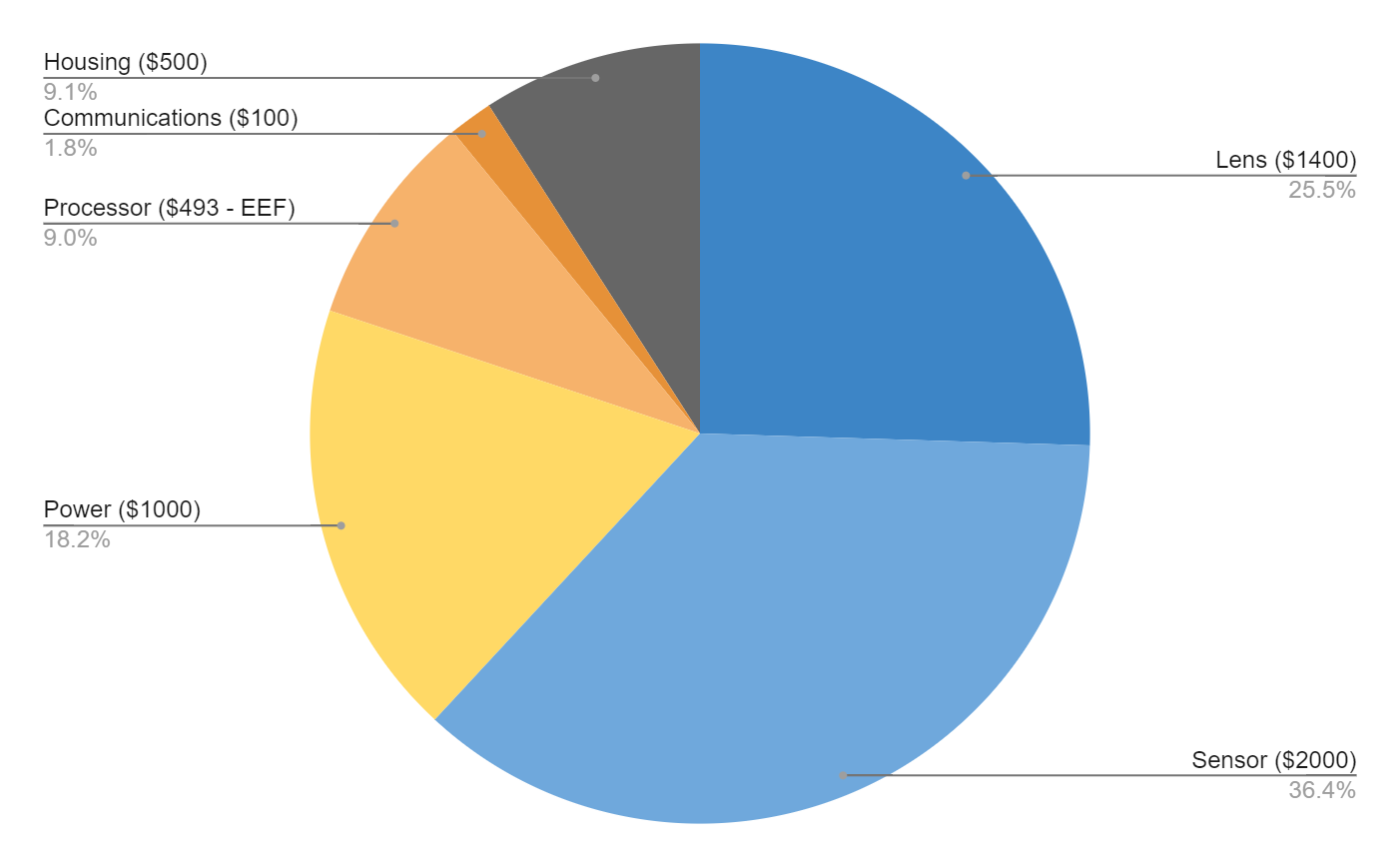 55
Budget & Finance
Future Work
Acknowledgements
Feasibility Summary
[Speaker Notes: Pie chart budget, overview by subsystem
Send to backup (not if funding is close, or EEF is key!)]
Timeline/Future Work
Hardware 
Enclosure
Thermodynamic considerations
Finalize Design - Before CDR
Optical
Select Sensor 
Select Lens Brand
Determine adapter requirements
Software
Processing
Develop a working local Astrometry.net code
Orbit Determination
Develop accurate method of angle estimation
Automate usage of ODTK
Implement Kalman Filter
Analysis
Develop thresholding and statistical analysis software
Write/train the machine learning event detection system
56
Budget & Finance
Future Work
Acknowledgements
Feasibility Summary
Acknowledgements
L3Harris
 Edward T. Brown
Advisors
Professor Mah
Dr. Jelliffe Jackson
Dr. Kathryn Wingate
Dr. Holzinger
Dr. Coder
Teaching Assistants
Emma Markovich
Colin Claytor
57
Budget & Finance
Future Work
Acknowledgements
Feasibility Summary
Questions?
58
Appendix
59
Appendix Table of Contents
Organization
Electronics
Optics
Orbital Determination
Enclosure
Mount
Algorithm
60
Organization
61
References
[1] Astrometry.net: https://iopscience.iop.org/article/10.1088/0004-6256/139/5/1782
[2] Lockheed Martin Probabilistic Assessment of Space Threats (PAST): https://amostech.com/TechnicalPapers/2019/Machine-Learning-for-SSA-Applications/DiBona.pdf
[3] Coder, R. D. & Holzinger, M. J. (2016), “ Multi-objective design of optical systems for space situational awareness,” Acta Astronautica, 128, 669–684. https://doi.org/10.1016/j.actaastro.2016.07.008 
[4] MLX90614 IR Thermometer Datasheet. https://www.sparkfun.com/datasheets/Sensors/Temperature/SEN-09570-datasheet-3901090614M005.pdf
[5] Night Radiative Cooling. https://asterism.org/wp-content/uploads/2019/03/tut37-Radiative-Cooling.pdf
[6] Clouds Energy Budget https://mynasadata.larc.nasa.gov/mini-lessonactivity/analyzing-cloud-effects-earths-energy-budget-student-activity
[7] Wikipedia: https://en.wikipedia.org/wiki/Bortle_scale 
[8]Astrometry.net: http://nova.astrometry.net/ 
[9] Linear actuator: https://www.amazon.com/ECO-WORTHY-Actuator-Maximum-Mounting-Brackets/dp/B00NM8H5VO/ref=sr_1_4?_encoding=UTF8&c=ts&dchild=1&keywords=Linear+Motion+Actuators&qid=1633542200&s=industrial&sr=1-4&ts_id=350654011
[10] Verizon Coverage around Boulder: https://www.nperf.com/en/map/US/5574991.Boulder/3255.Verizon-Wireless/signal/ 
[11] Light Pollution Map: https://www.lightpollutionmap.info/#zoom=7.67&lat=40.1837&lon=-105.1400&layers=B0FFFFFFTFFFFFFFFFF
[12] Geostationary Ring: https://www.esa.int/ESA_Multimedia/Images/2008/03/The_geostationary_ring 
[13] Orbital Elements: https://en.wikipedia.org/wiki/Argument_of_periapsis#/media/File:Orbit1.svg
[14] Gooding’s Method: https://link.springer.com/content/pdf/10.1007/BF00049379.pdf
[15] Comparison of Method: https://conference.sdo.esoc.esa.int/proceedings/sdc8/paper/129/SDC8-paper129.pdf
[16] Modified Gooding: https://www.researchgate.net/publication/254199485_Modifications_to_the_Gooding_Algorithm_for_Angles-Only_Initial_OrbitDetermination
[17] Batch Filtering: https://www.sciencedirect.com/science/article/pii/S0898122113004471
[18] Kalman Filtering: https://vtechworks.lib.vt.edu/bitstream/handle/10919/49102/Keil_EM_T_2014.pdf?sequence=1
[19] Kalman Filtering: https://arxiv.org/ftp/arxiv/papers/1609/1609.05225.pdf
[20] AGI: https://help.agi.com/odtk/LinkedDocuments/GoodingAnglesOnly.pdf
[21] AGI: https://help.agi.com/stk/11.0.1/Content/stk/importfiles-11.htm
[22] Pixel Coordinate Transformation: https://www.aanda.org/articles/aa/pdf/2002/45/aah3860.pdf
62
Objectives
63
Team Structure
Gabriel Feldman
Project Manager
Sam Alvis
Finance Lead
Noah Avery
Systems Lead
Hanna Galimanis
Zach Harris
Gabriel Feldman
Gabriel Feldman
Vivien Blumofe
Manufacturing Lead
Hanna Galimanis
Testing Lead
Mary Hanson
Design Lead
Josef Michelsen
Electronics Lead
Sam Alvis
Nick Spens
Zach Harris
Noah Avery
Andrew Komitor
Mary Hanson
Sam Alvis
Vivien Blumofe
Mary Hanson
Sam Alvis
Vivien Blumofe
Nick Spens
Controls Lead
Andrew Komitor
Algorithms Lead
Ajay Dhindsa
Astrodynamics Lead
Zach Harris
Data Flow Lead
Zach Harris
Ajay Dhindsa
Andrew Komitor
Vivien Blumofe
Nick Spens
Josef Michelsen
Andrew Komitor
Ajay Dhindsa
Noah Avery
Nick Spens
Josef Michelsen
Gabriel Feldman
Vivien Blumofe
Hanna Galimanis
64
Project Breakdown Structure
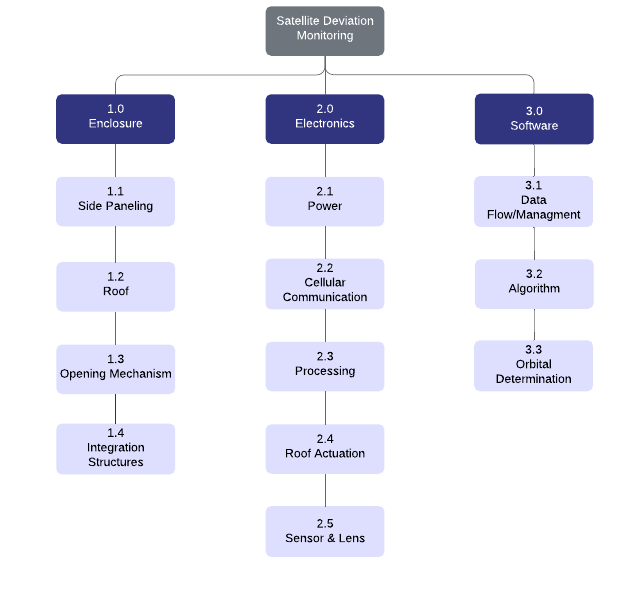 65
[Speaker Notes: Combine with 13 and 14]
Electronics
66
Power Feasibility
67
[Speaker Notes: Table, not list
Power, voltage, name, etc.
State W < W_max
Fix graph, label levels, make the lower voltage time more visible (Also should be W not V??)]
Processor Feasibility
68
Temperature considerations
Operating Temperatures
Linear Actuator: -26 to +65 C
Power Source: -20 to 45 C
Onboard Computer: 0 to +50 C
Sensor: - 5 C to 50 C
Average Environmental Temp: (March)
Nederlands: 6 / -9 ˚C
Lyons: 13 / 2˚C
Will need to analyze weather data to determine optimal testing days 
Days with no precipitation
Clear Days (little to no clouds)
69
Optics
70
Chart Depicting Focal Length FOV Capability
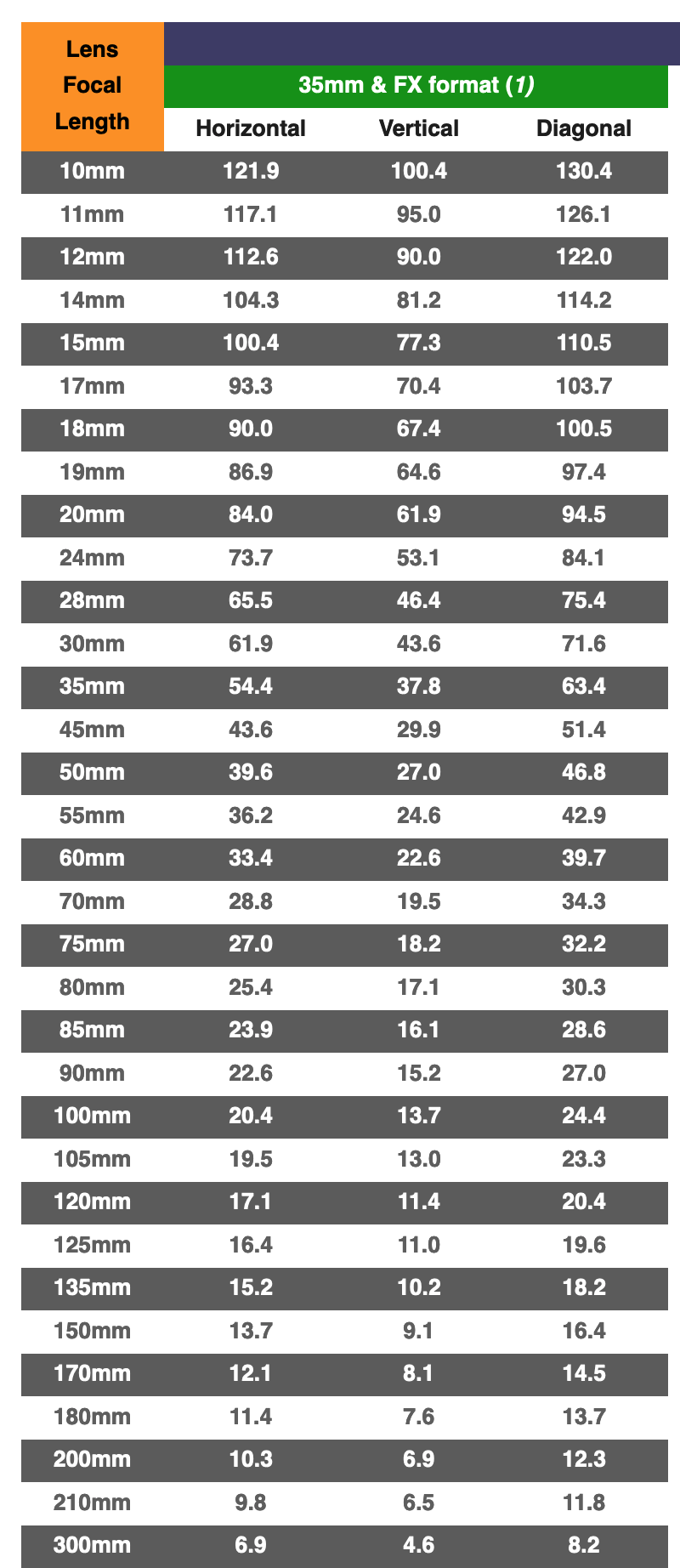 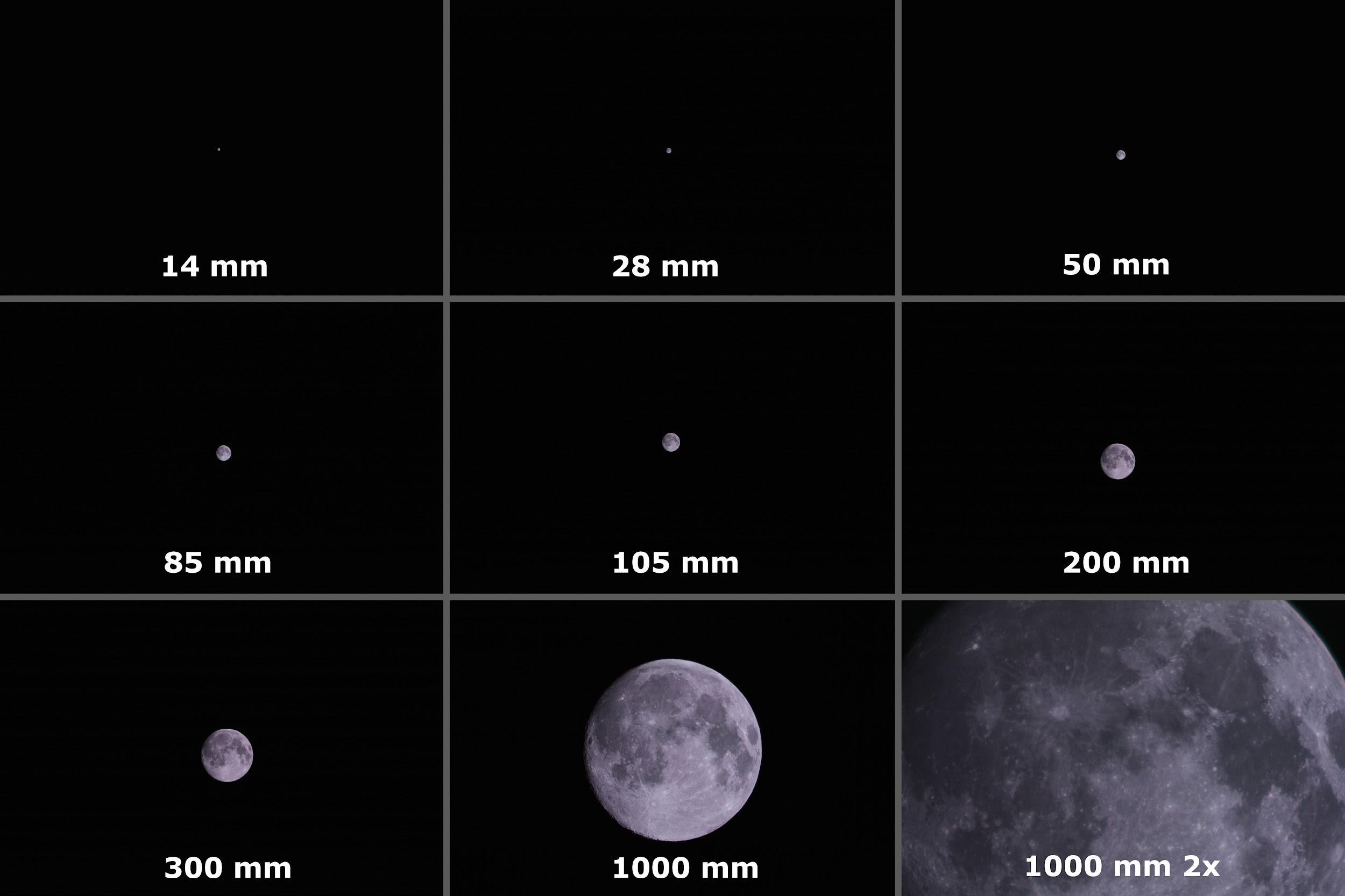 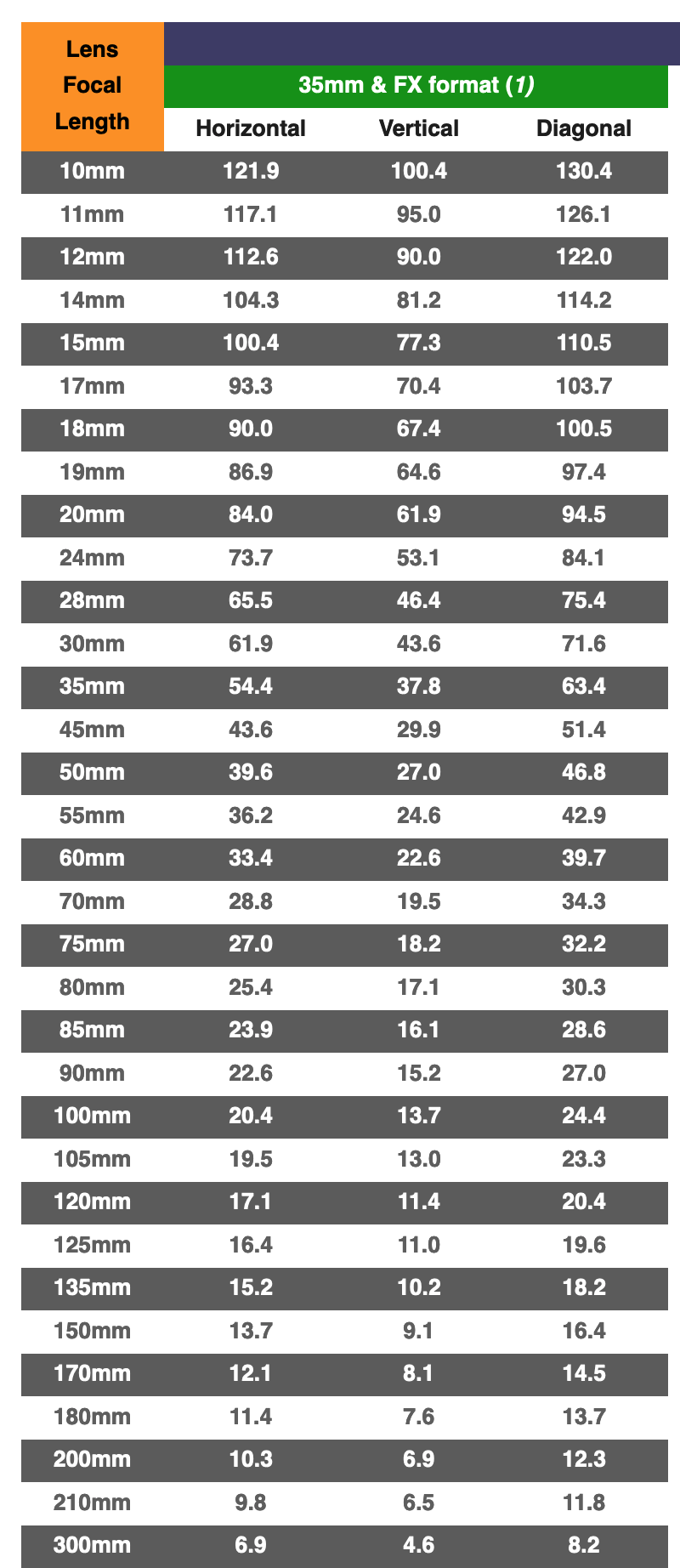 Provided By : User
https://www.nikonians.org/reviews/fov-tables
71
Dedicated Astrophotography Sensor Parameters
Mirrorless
Full frame
26.1 Megapixels
RGB
Pixel size: 3.76µm square
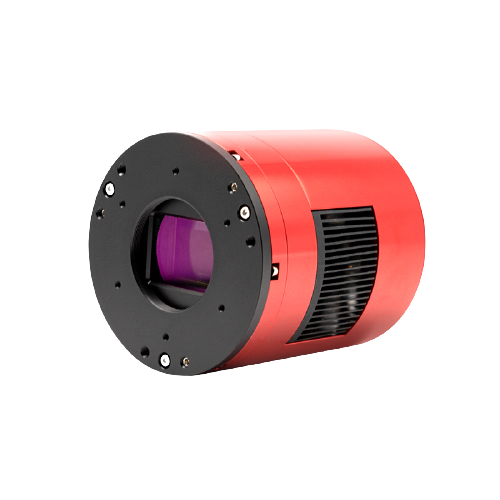 72
Hobbyist Sensor Parameters
Mirrorless
Full frame
30.3 Megapixels
RGB
Pixel size: 5.36µm square
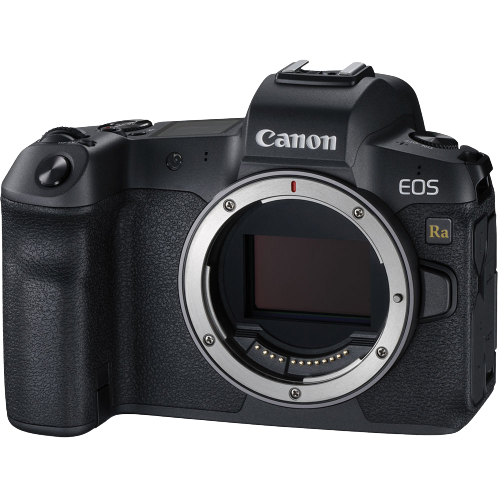 73
Control Variables
(Coder, Holzinger, 2016)
Design Variables
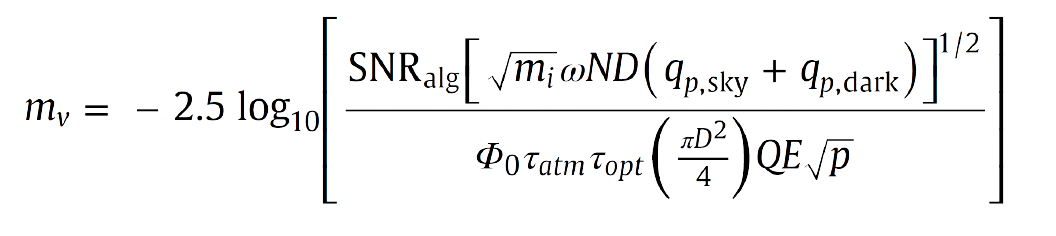 F-number (N)
aperture diameter (D)
pixel size (p)
f
_ µm
P
D
1080
1920
N = f/D
74
[Speaker Notes: Box N, D, p in equation (or terms they impact)]
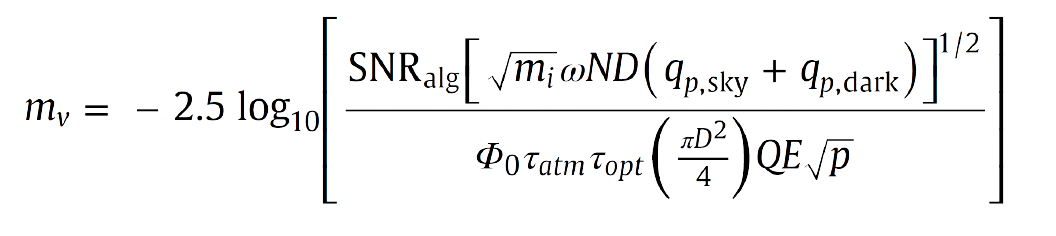 Optical System Nomenclature
75
Orbital Determination
76
Orbit Determination Full Requirements Breakdown
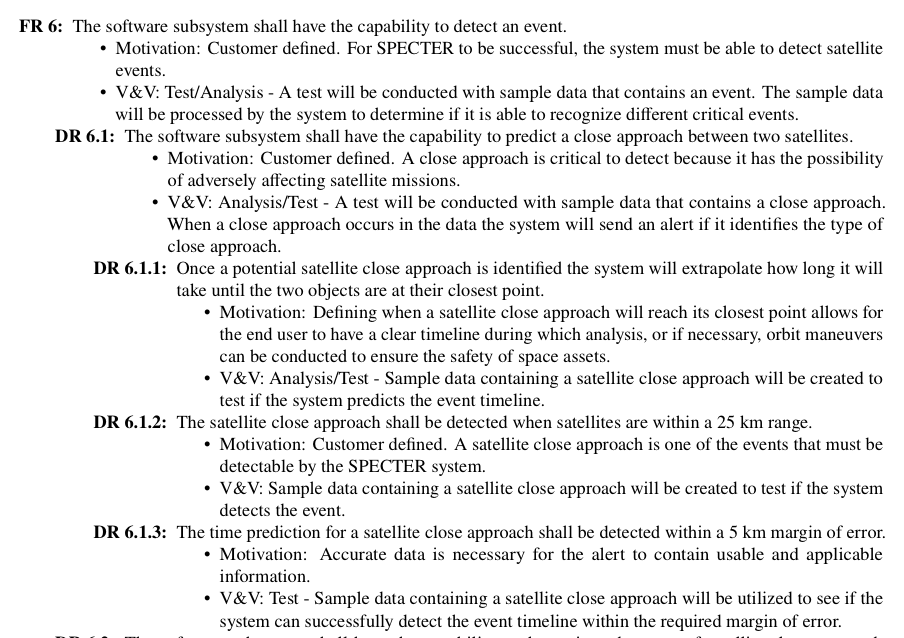 77
ODTK Equations and Assumptions: Gooding Method Derivation
General Methodology 
Using three pairs of angles, determine unit vectors ȓ1 and ȓ3
Find position vector rj of the groundstation.
Assume value for range, 𝜌1 and 𝜌3 . Use range and unit vectors to determine position vectors R1 and R3 of satellite
	𝜌jȓ1 = Rj - sj
		Where sj is the position vector of the groundstation.
78
[Speaker Notes: Equations? Just input to output feels weird]
ODTK Equations and Assumptions: Gooding Method Derivation
General Methodology 
Begin Iteration
Generate Estimated Orbit by solving Lambert’s Problem
From Lambert’s Problem, will receive estimate of v1 of satellite
Now have complete orbit made from R1 and v1
Propagate R1 and v1 to obtain estimates for R2 and v2
Calculate 𝜌2 as an estimate of the true range vector 𝜌2
Iterate 𝜌1 and 𝜌3 via Newton-Raphson Method to obtain better estimate of 𝜌2
End
79
[Speaker Notes: Equations? Just input to output feels weird]
Orbit Determination - GoodingIOD
Angle pair option 1:	
αj = right ascension (ground or space based)
δj = declination (ground or space based)
tj = time tag
sj = platform position
Angle pair option 2:
ςj = azimuth (ground based)
ηj = elevation (ground based)
tj = time tag
sj = platform position


Note: j = 1,2,3 and t1 < t2 < t3 and must be “sufficiently large”
80
[Speaker Notes: Reference: https://help.agi.com/odtk/LinkedDocuments/GoodingAnglesOnly.pdf]
Orbit Determination: GoodingIOD Time Delay Error
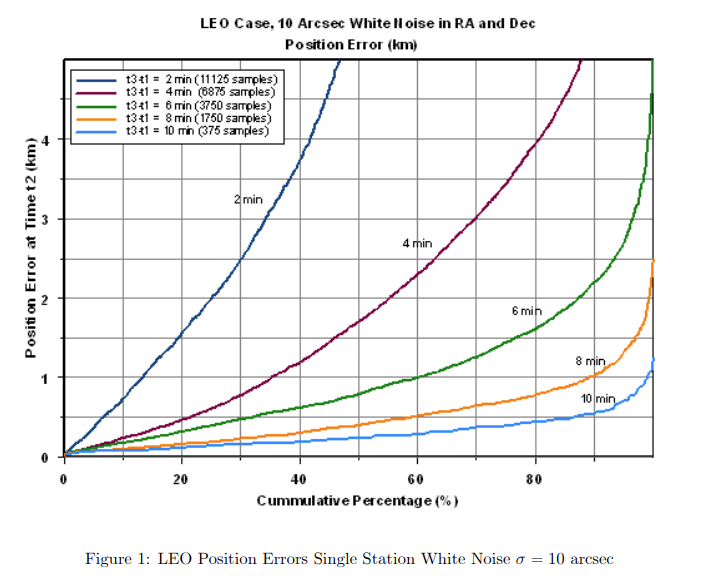 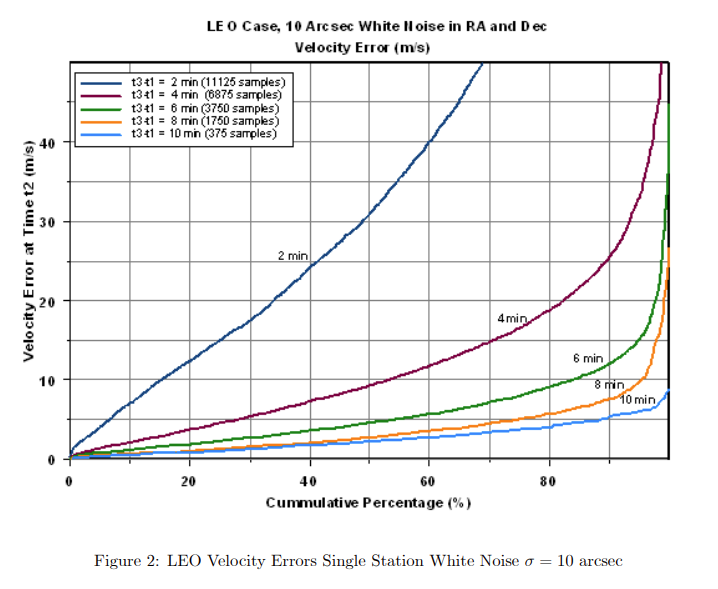 Reference: AGI
81
[Speaker Notes: Reference: https://help.agi.com/odtk/LinkedDocuments/GoodingAnglesOnly.pdf]
Orbit Determination: GoodingIOD Error σ = 2.5 arcsec
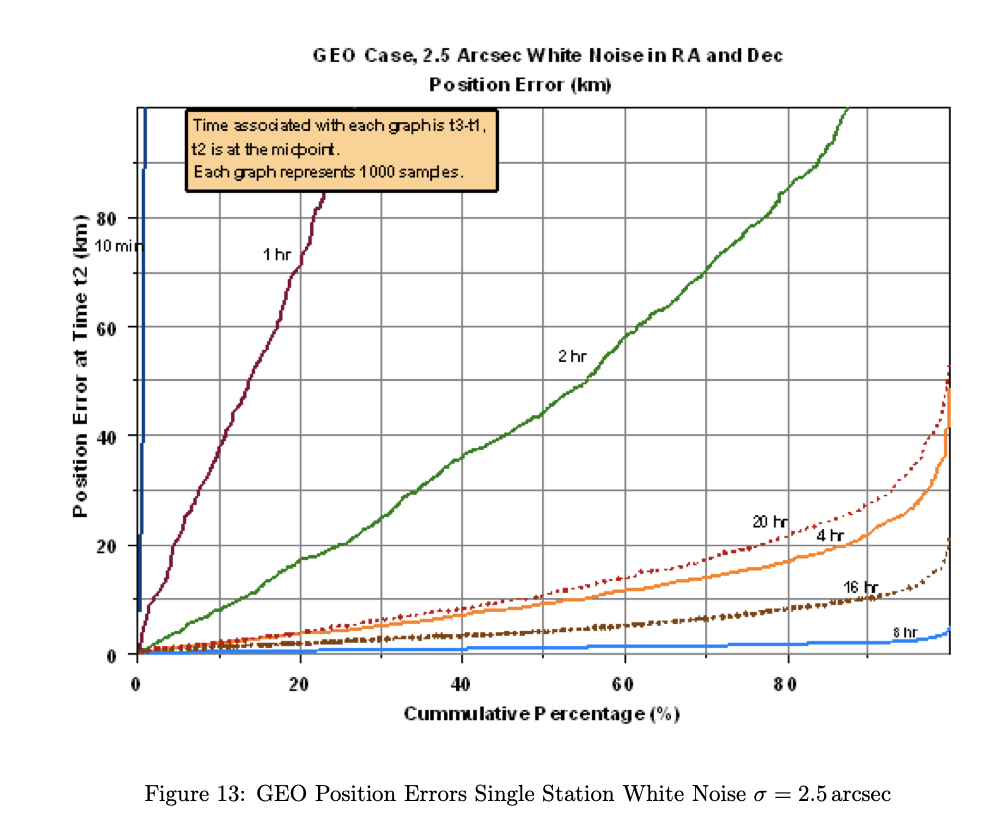 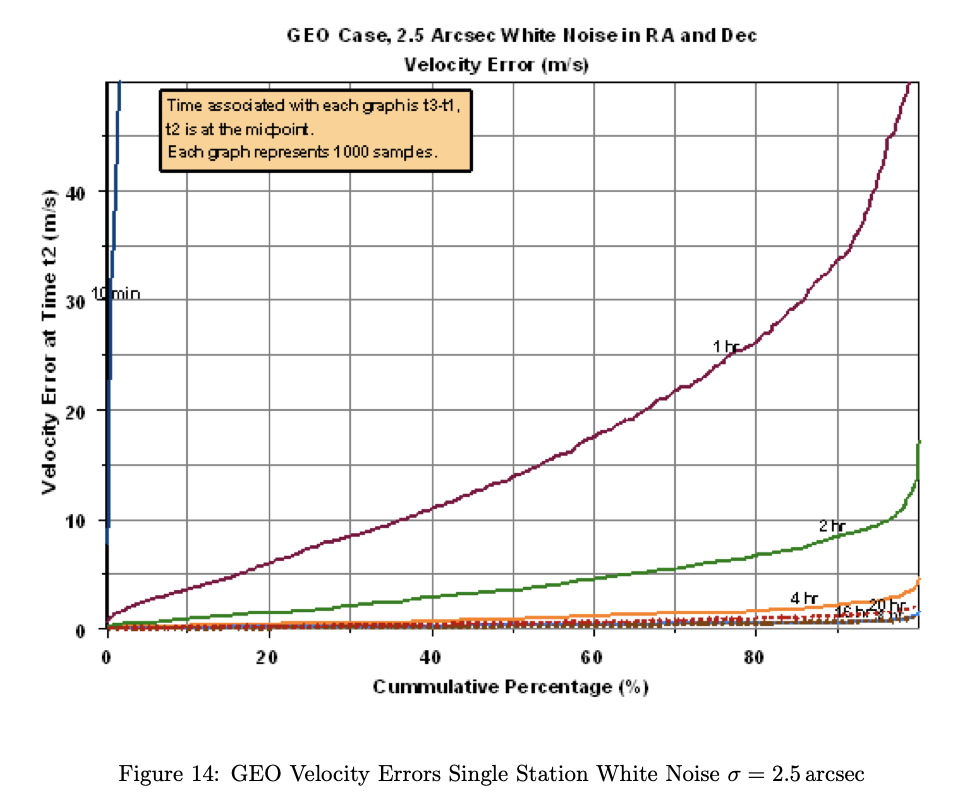 Reference: AGI
82
[Speaker Notes: Reference: https://help.agi.com/odtk/LinkedDocuments/GoodingAnglesOnly.pdf]
Orbit Determination: GoodingIOD Error σ = 5 arcsec
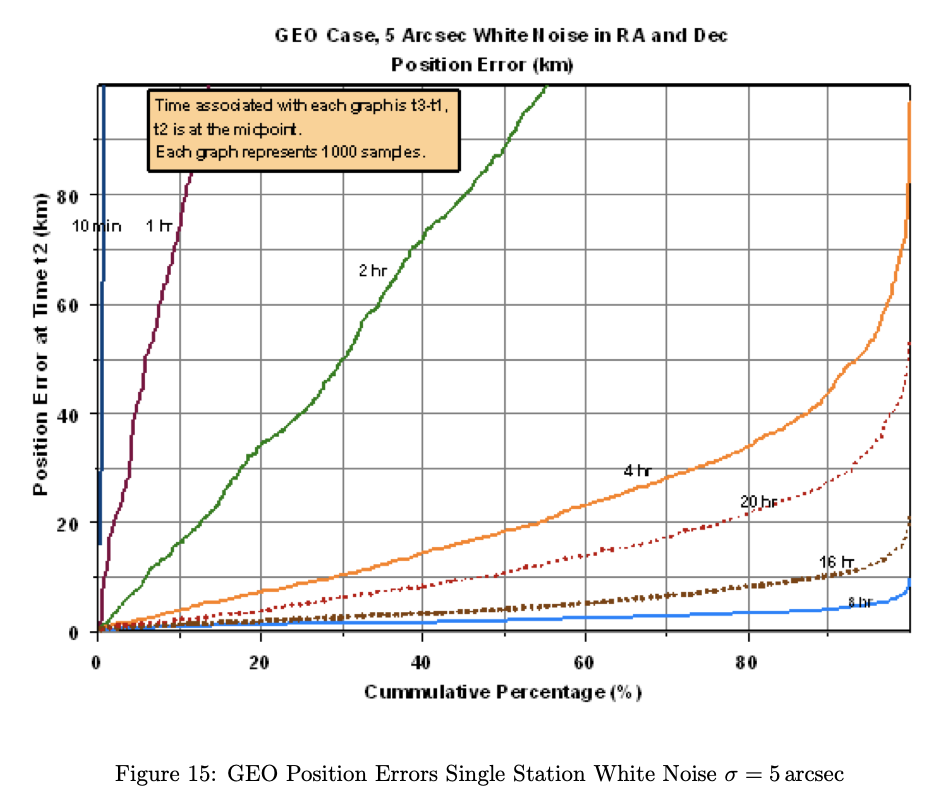 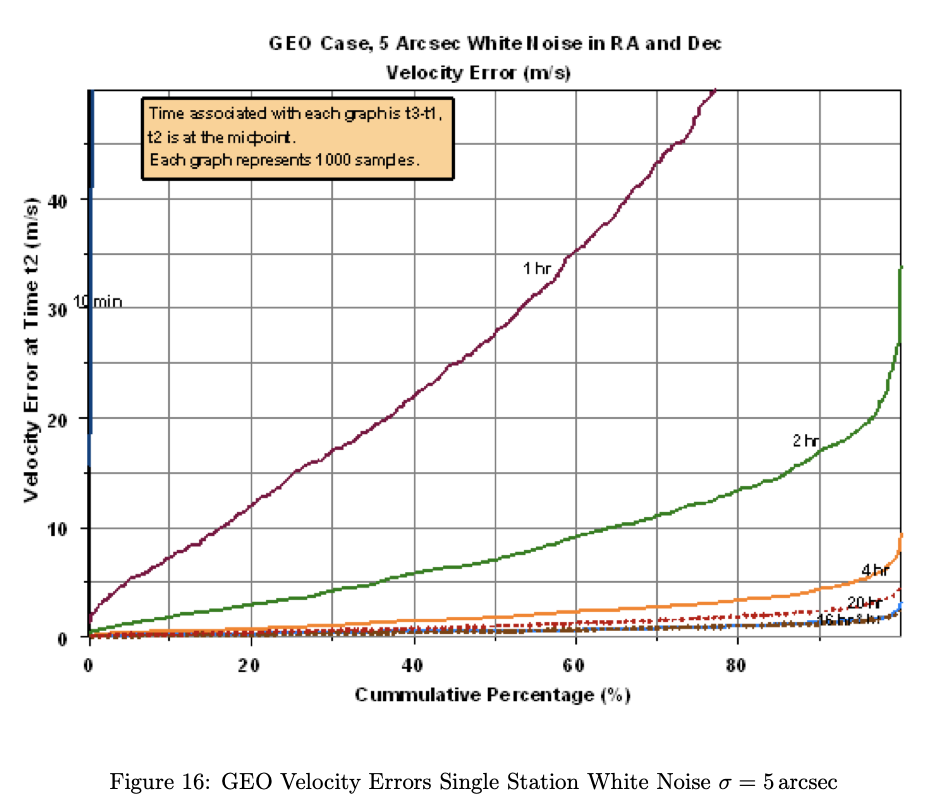 Reference: AGI
83
[Speaker Notes: Reference: https://help.agi.com/odtk/LinkedDocuments/GoodingAnglesOnly.pdf]
Enclosure
84
Alternative Enclosure Design
Enclosure roof is made of a tarp attached to two motor-driven wheels. The enclosure design was changed due to:
More moving parts means more changes of failure
Don’t need to move camera so don’t need to have full view of sky, only where camera is pointing
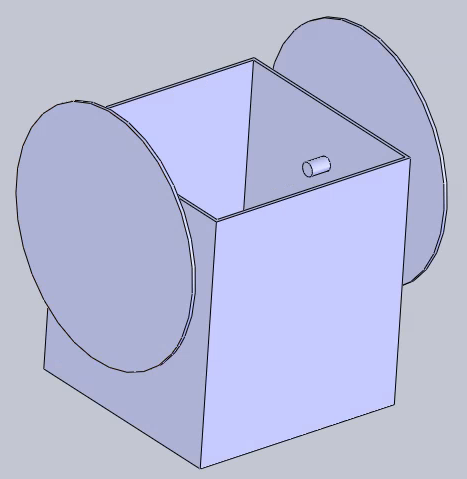 85
Infrared Thermometer
An IR thermometer pointed along the camera's line of sight will remotely determine the temperature of the sky
A cloudy sky reflects heat back to Earth, while a clear sky does not:
Cloudy skies are around 10°C warmer than clear skies
If skies are cloudy, observations will not be taken
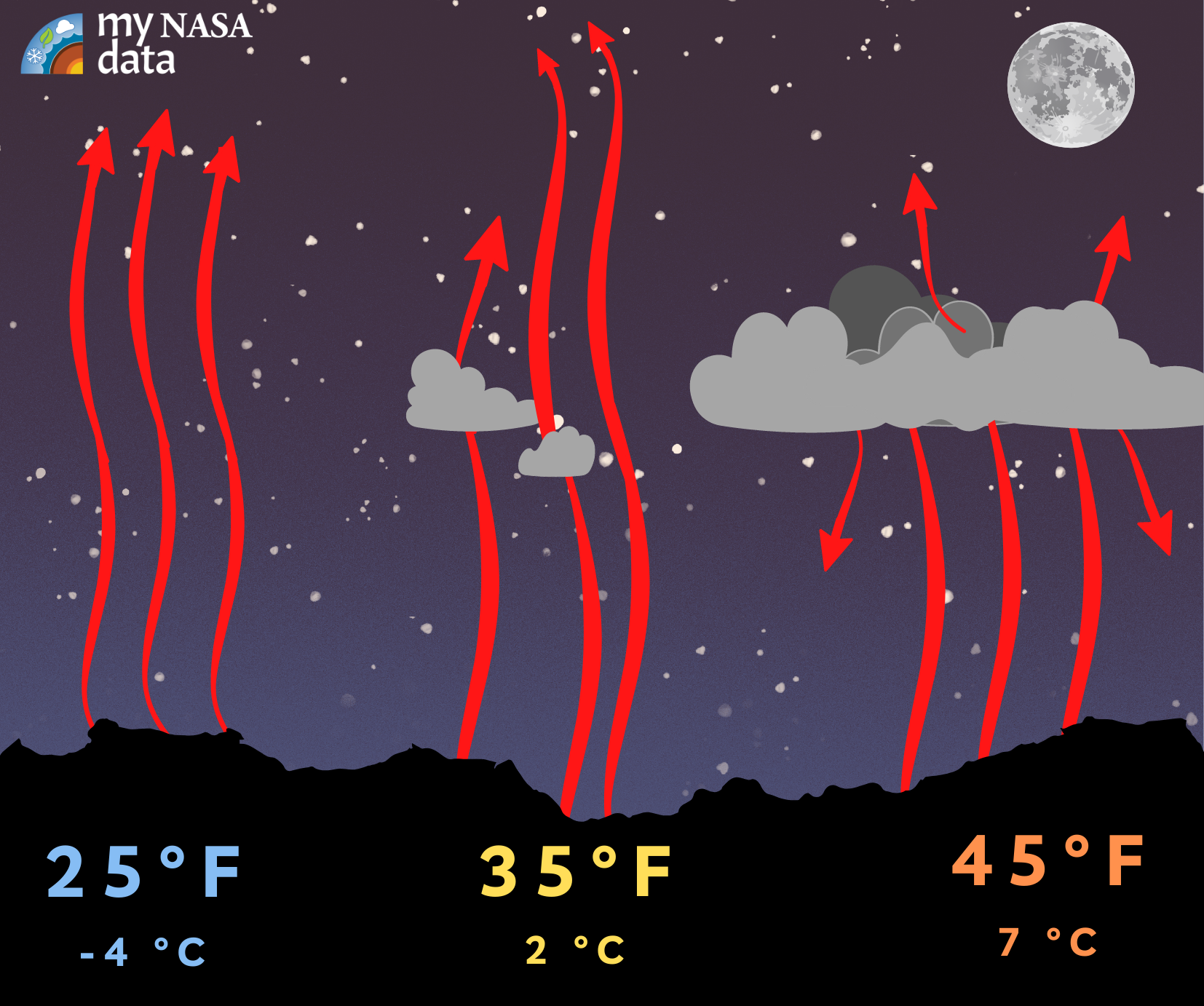 Image from My NASA Data
86
IR Thermometer
Door Actuation
Driving Requirements
Enclosure Characteristics
[Speaker Notes: visuals]
Infrared Thermometer Characteristics
MLX90614 Infrared Thermometer:
5V DC
0.02 °C resolution
Sensor temperature range -40 to +125 °C
Observation range -70 to +380 °C
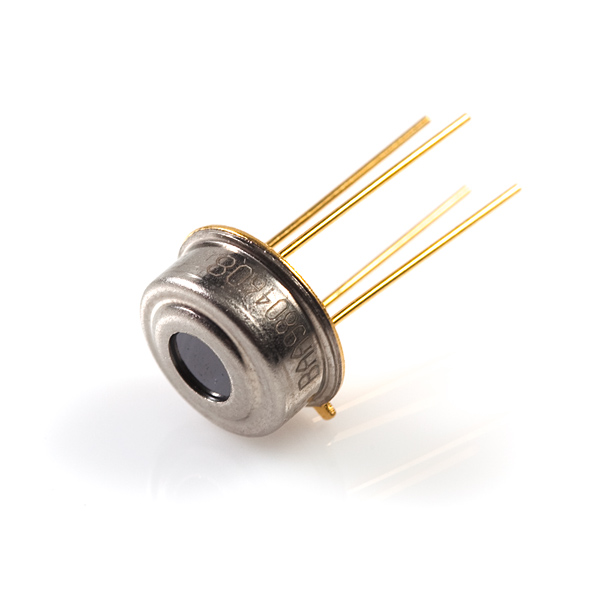 Image from Sparkfun
87
[Speaker Notes: visuals]
Acrylic Characteristics
Density: 0.043 lb/in^3
Temperature range: -40° to 170° F
Tensile Strength: 10,500 psi
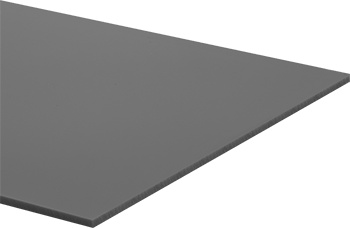 Image from McMaster-Carr
88
Mount
89
Mount Driving Requirements
90
Driving Req.
Feasibility Summary
Mount Feasibility
Magnus VPH-20 Video Pan & Tilt Fluid Head
Functionality checks
Pan (azimuth angle) capabilities - manual
360°
Tilt (elevation angles) capabilities - manual
180°
Load checks
Supports 11 lbs loads
Individual pan-and-tilt tension control and locks
Locking pins
Interface checks
3/18” -16 tripod mount thread
1/4" -20 camera screw
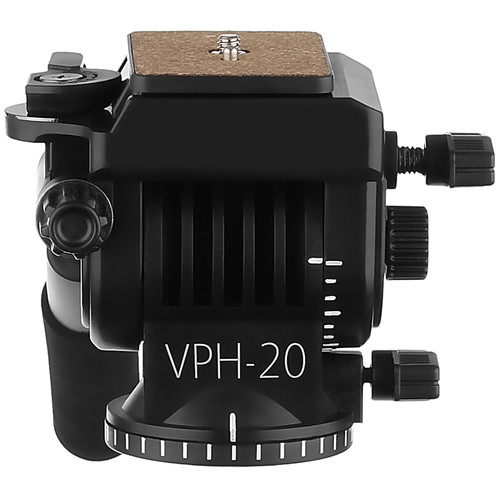 ✅
✅
✅
Baseline Design Mount
91
Driving Req.
Feasibility Summary
Mount Full Requirement Breakdown
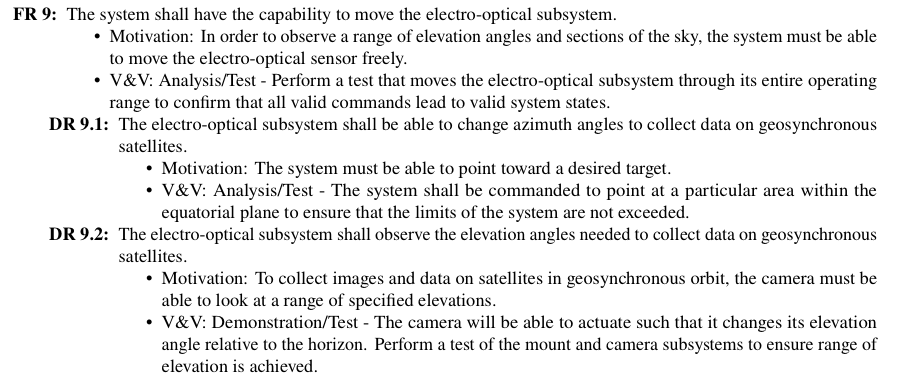 92
Pervious Mount Choice (Not in Consideration)
Bescor MP-101 Motorized Pan & Tilt Head
Connection interfaces
Supports 6 lbs
¼”-20 camera mount screw
¼”-20 tripod  mount screw
Remote for control
Power
4 AA batteries (what will be used)
PS-260 AC power supply (will not be used)
Pan (azimuth angle) capabilities
+/- 170°
Tilt (elevation angles) capabilities
+/- 15°
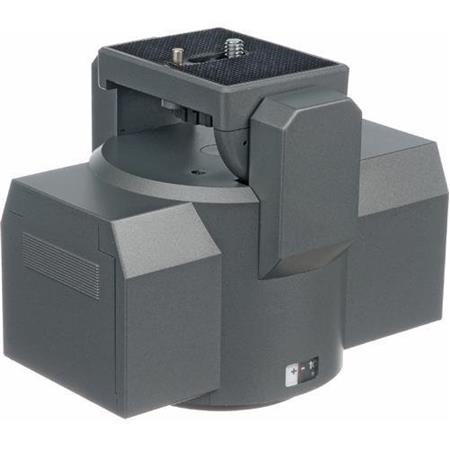 Baseline Design Mount
93
Algorithm
94
Image Processing Feasibility
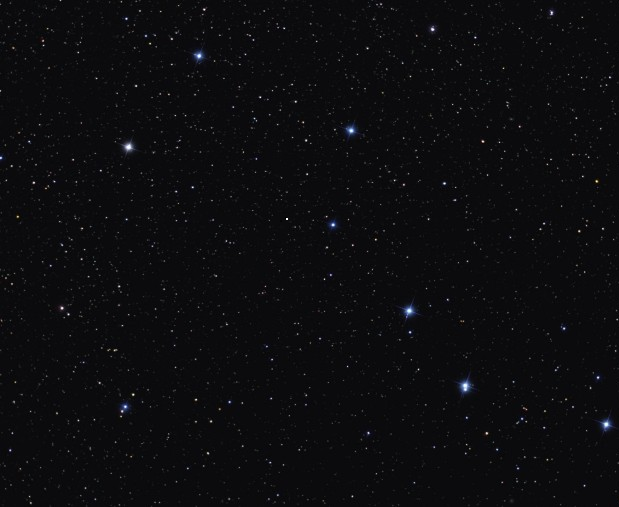 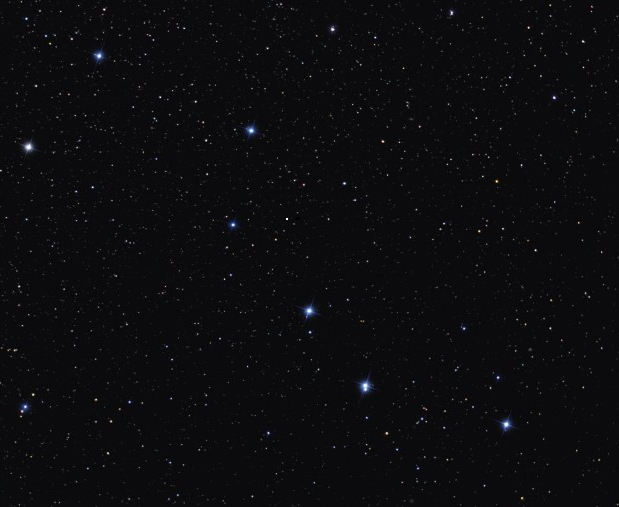 Image at tn
Image at tn-1
95
[Speaker Notes: What’s going on here?]
Budget
96
Budget
97
[Speaker Notes: Pie chart budget, overview by subsystem
Send to backup (not if funding is close, or EEF is key!)]